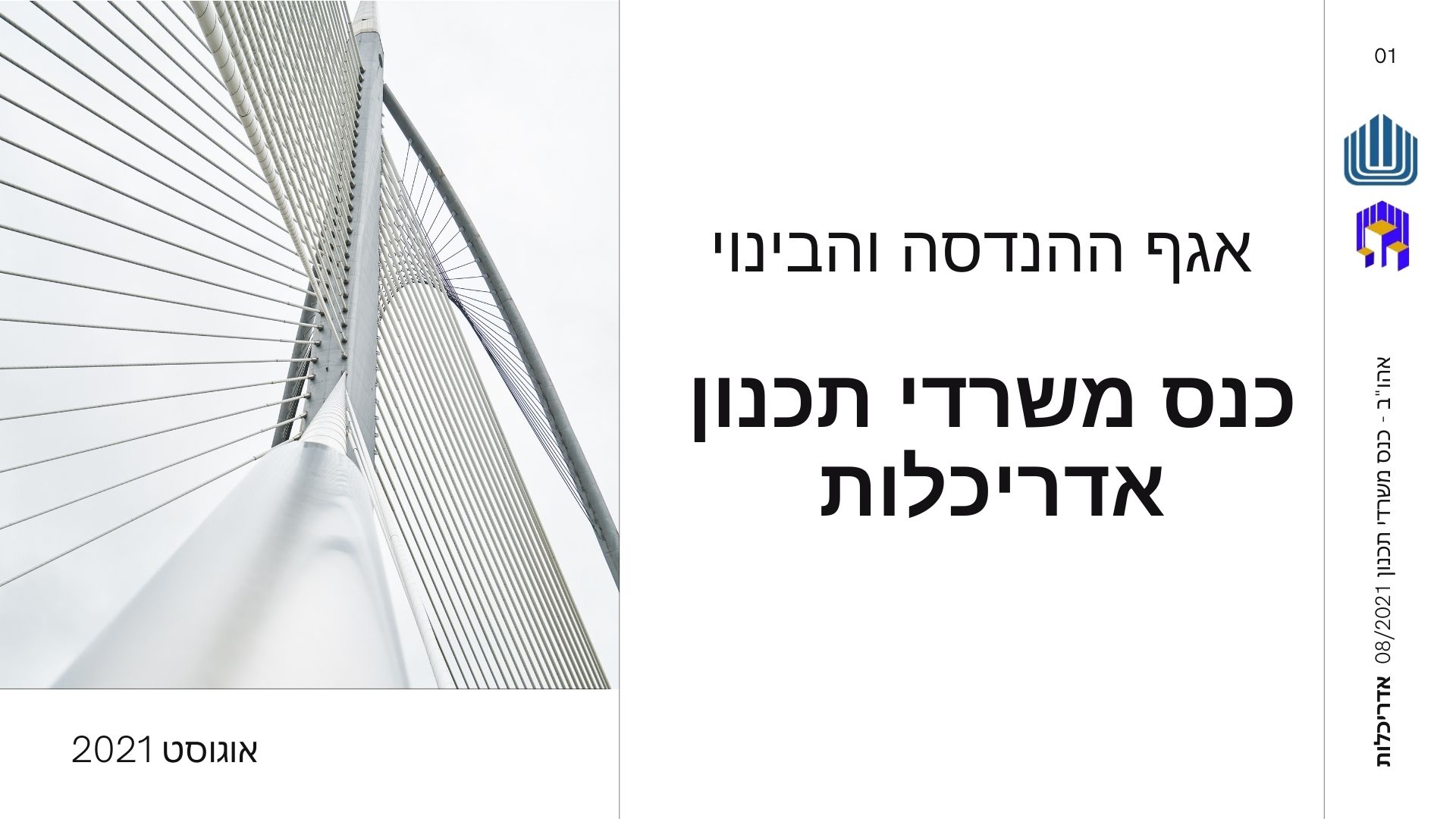 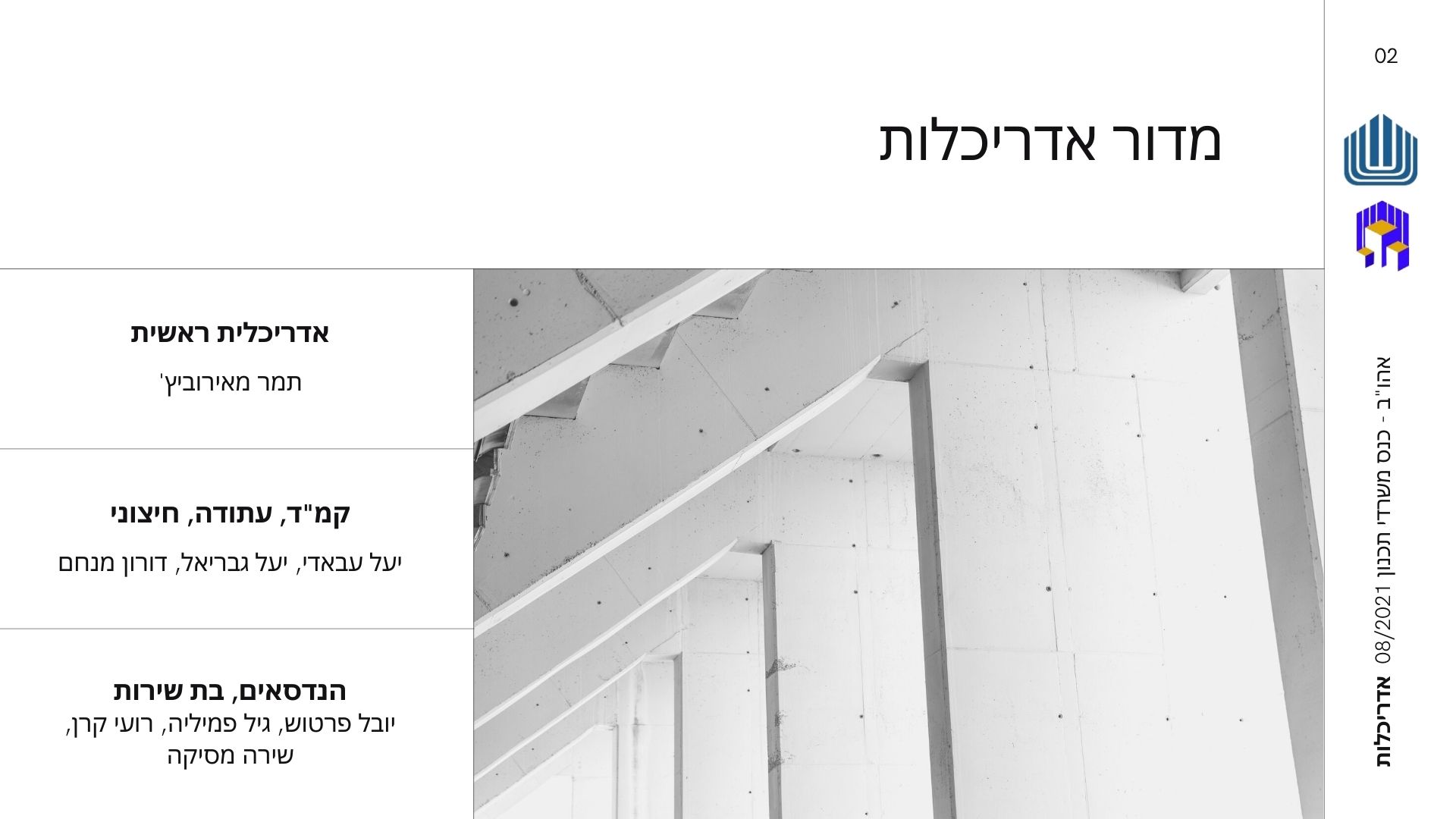 [Speaker Notes: ודורון המועסק כיועץ מקצועי]
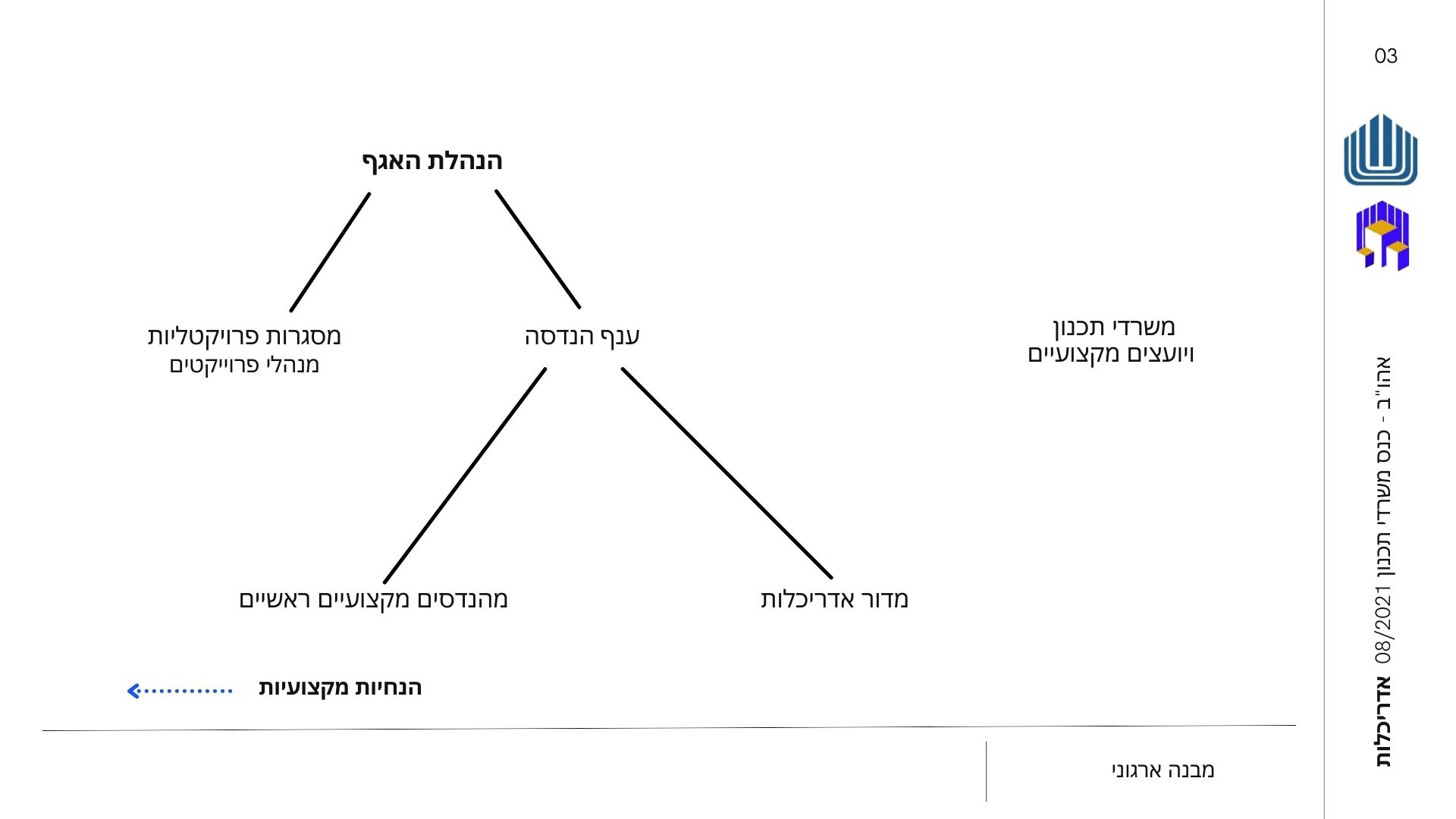 [Speaker Notes: תאור סכמטי של ממשקי עבודה מולם אתם עובדים.
עד עכשיו דברנו על מדור אדריכלות. הוא יושב בענף הנדסה שמכיל תחתיו גם את המהנדסים המקצועיים. במקביל יש את המסגרות הפרויקטיליות.]
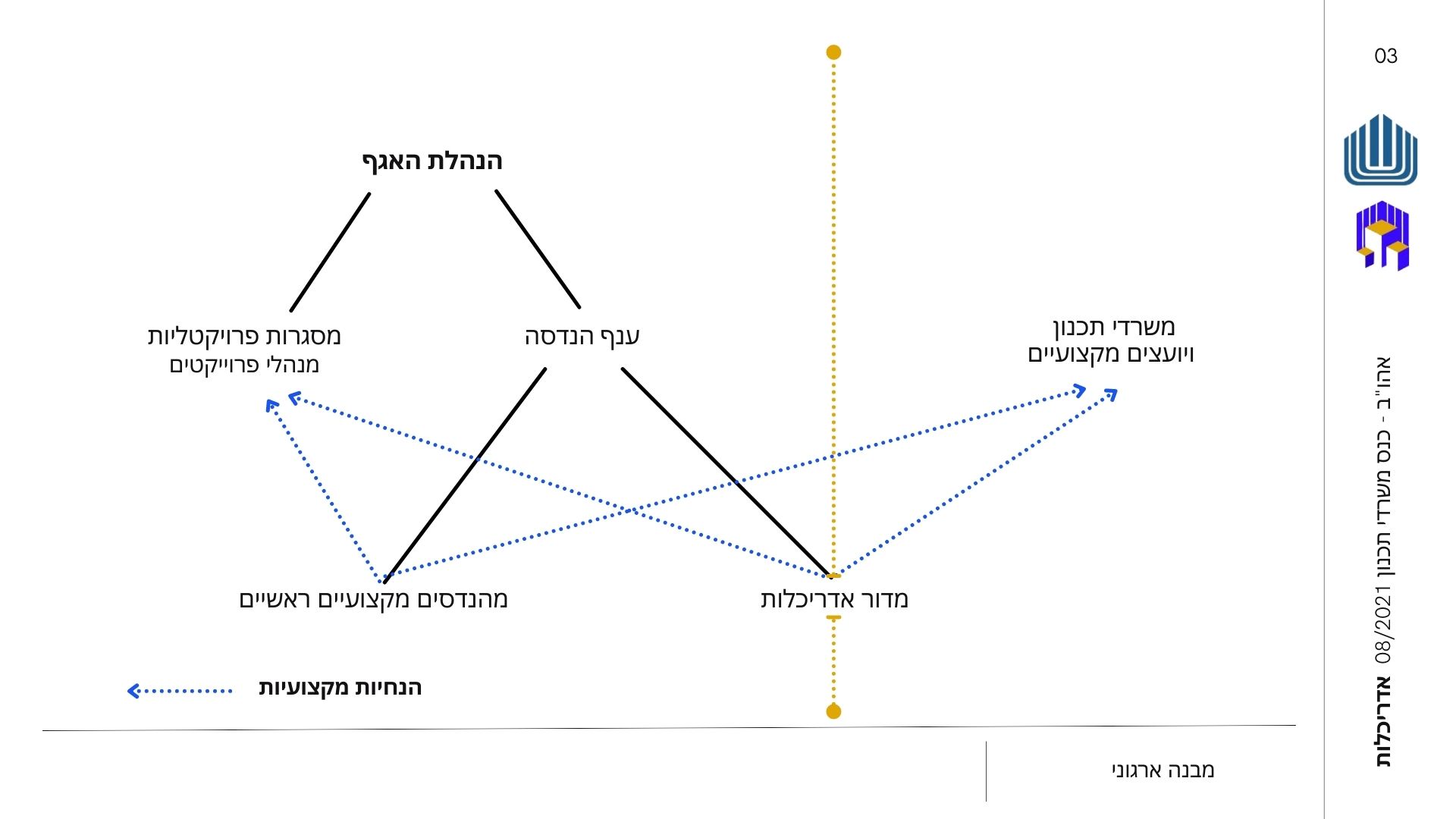 [Speaker Notes: אנחנו והמהנדסים המקצועיים נותנים הנחיות מקצועיות למנהלי הפרויקטים, משרדי התכנון וליועצים החיצונים]
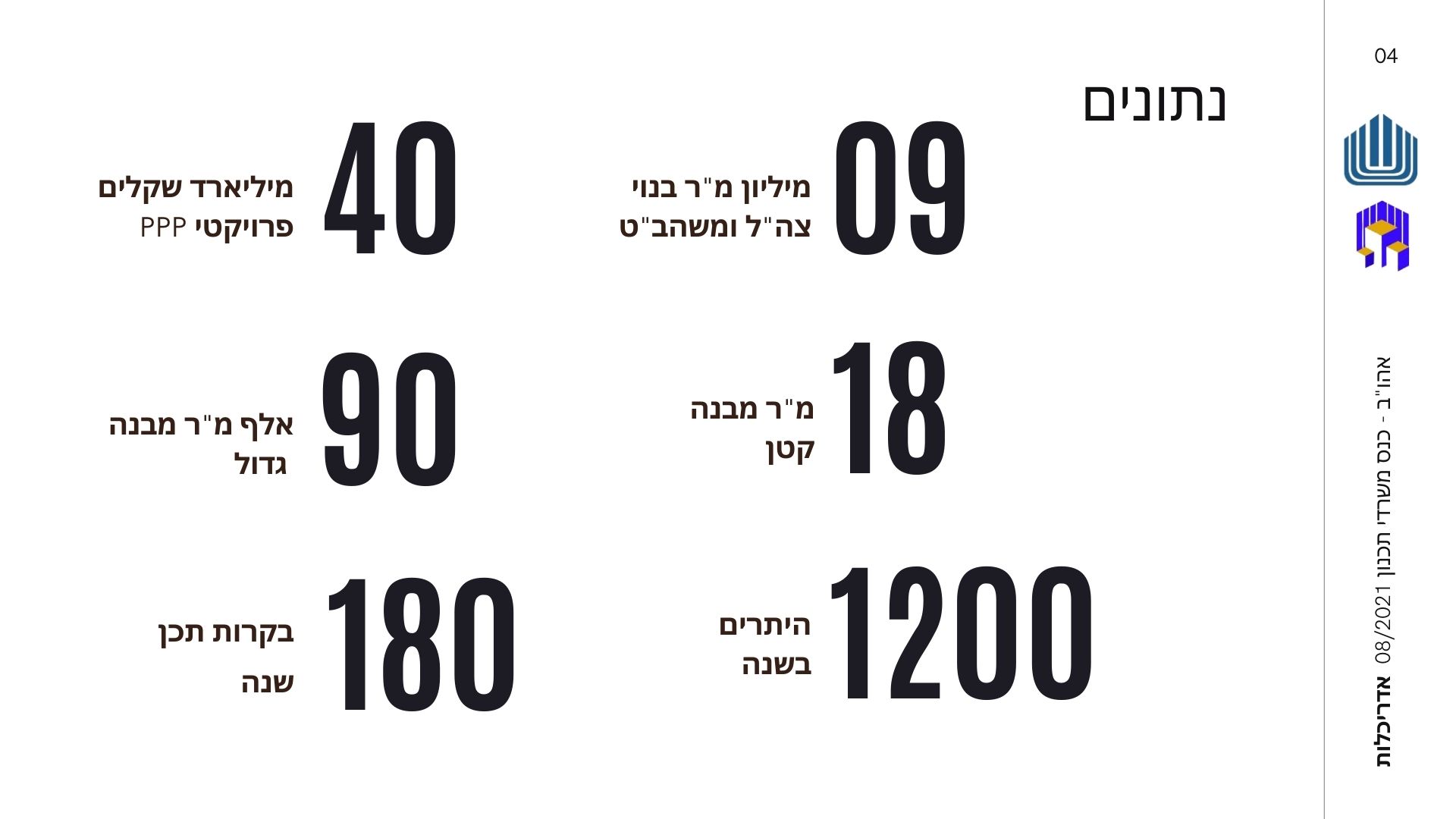 [Speaker Notes: רק כדי לסבר את האוזן ולהבין את סדרי הגודל של הפרויקטים שמתנהלים באגף ובמדור מציגה קצת נתונים]
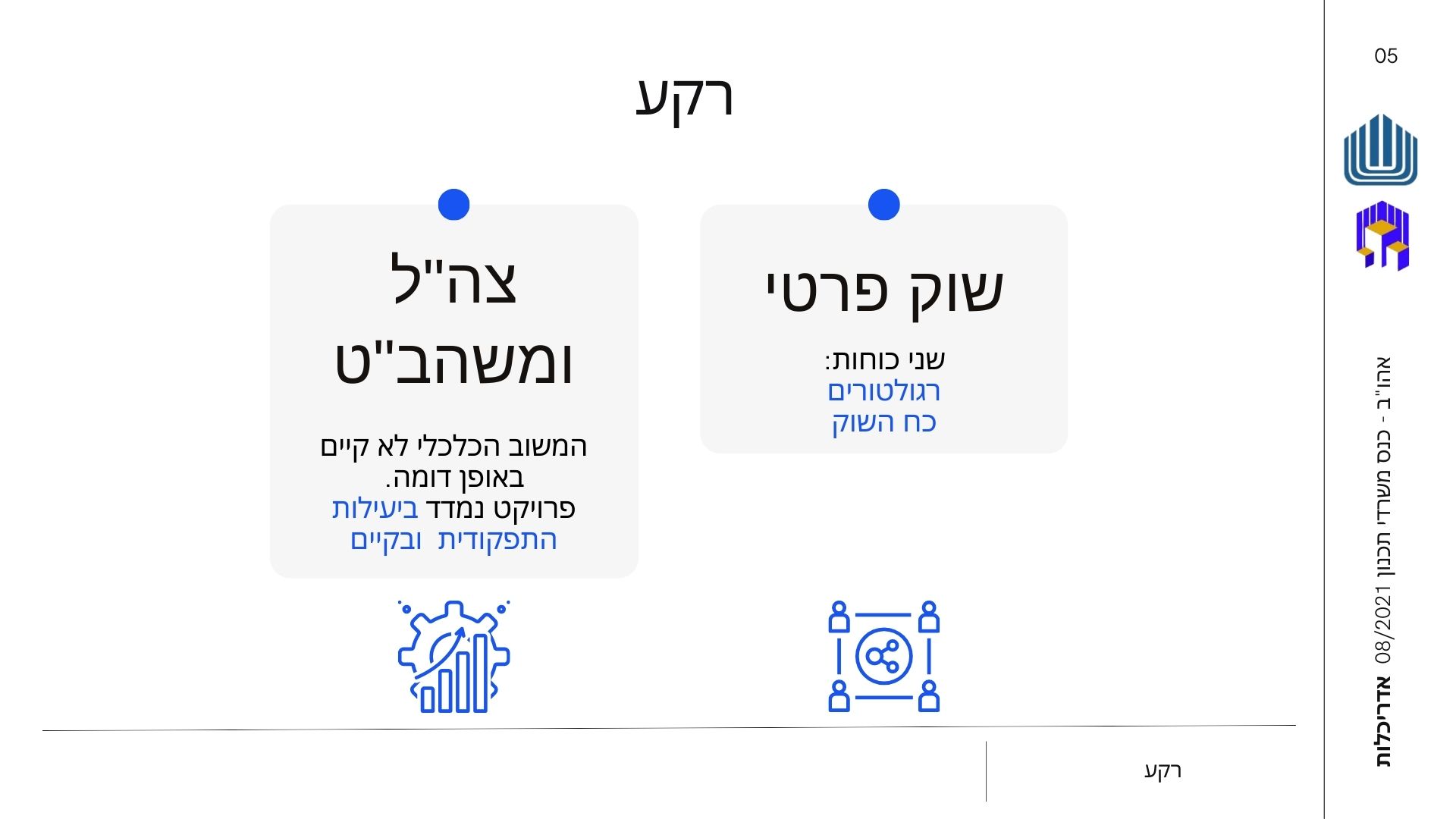 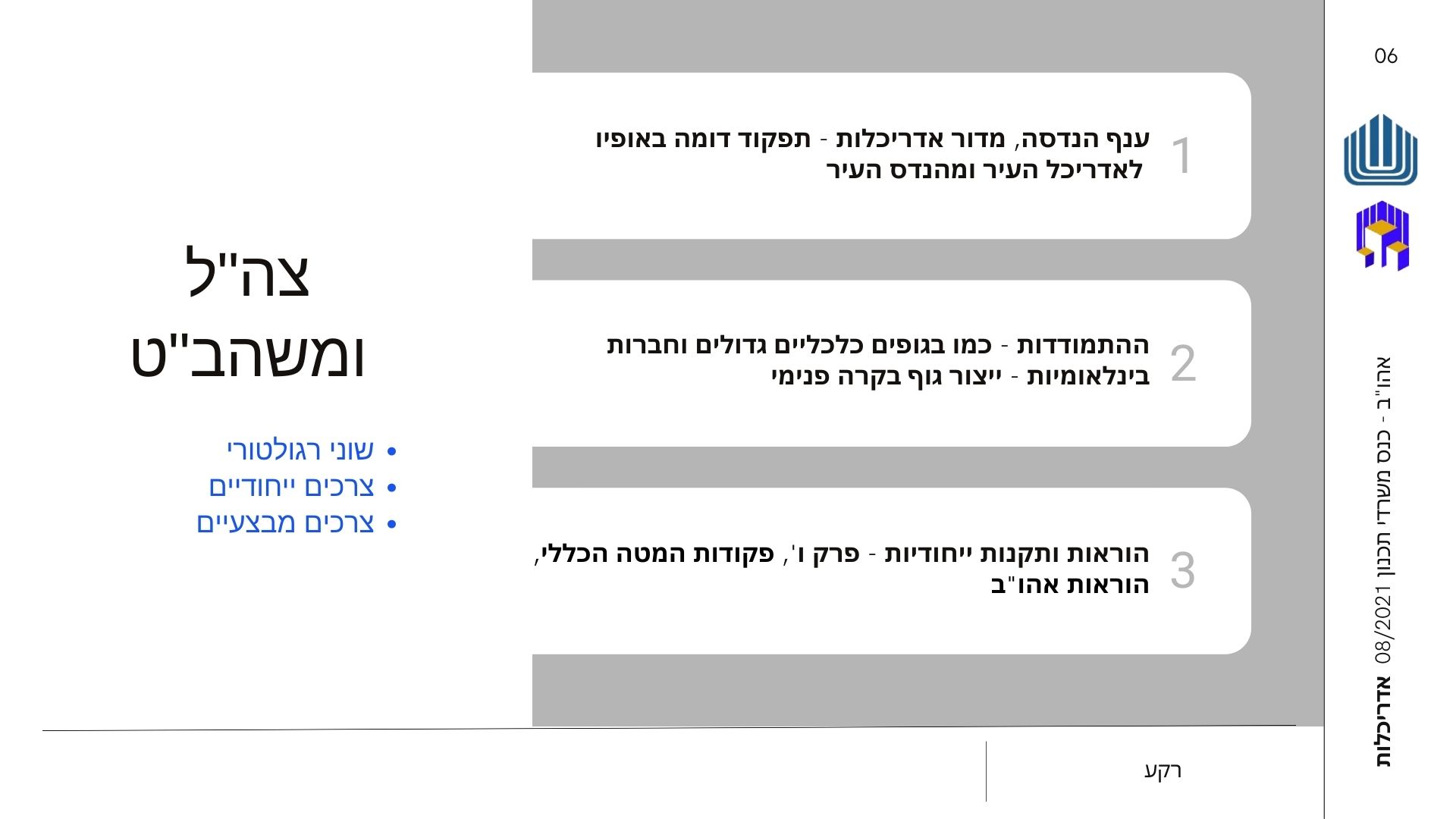 [Speaker Notes: גוף כלכלי גדול שנבחן לא בכמה דירות הוא מוכר אלא האם מבנה המשרדים הזה יעיל מבחינה תפקודית ואם הוא מצליח להתקיים לאורך זמן עם עלויות אחזקה סבירות, ויכולת התחדשות שוטפת]
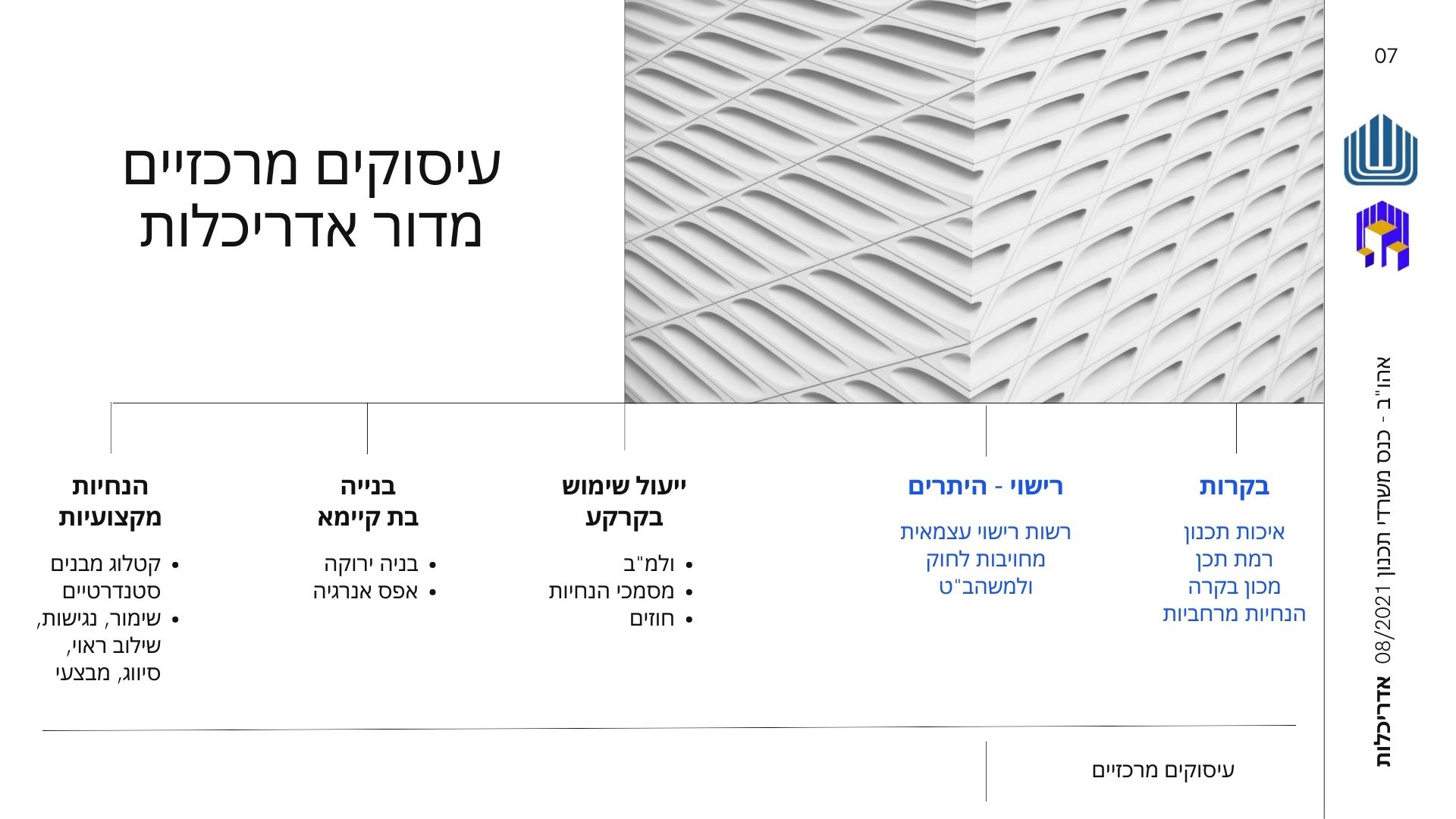 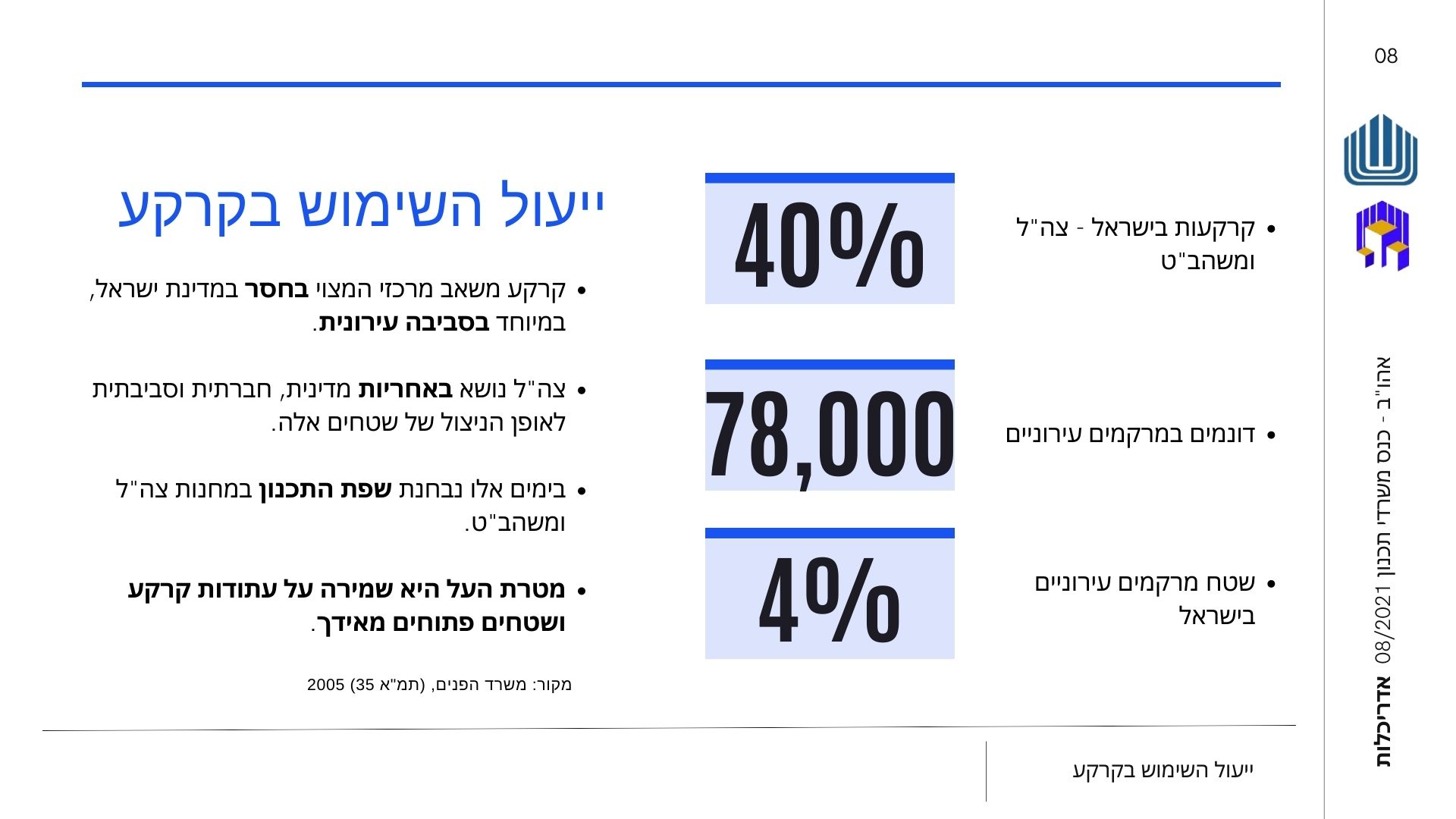 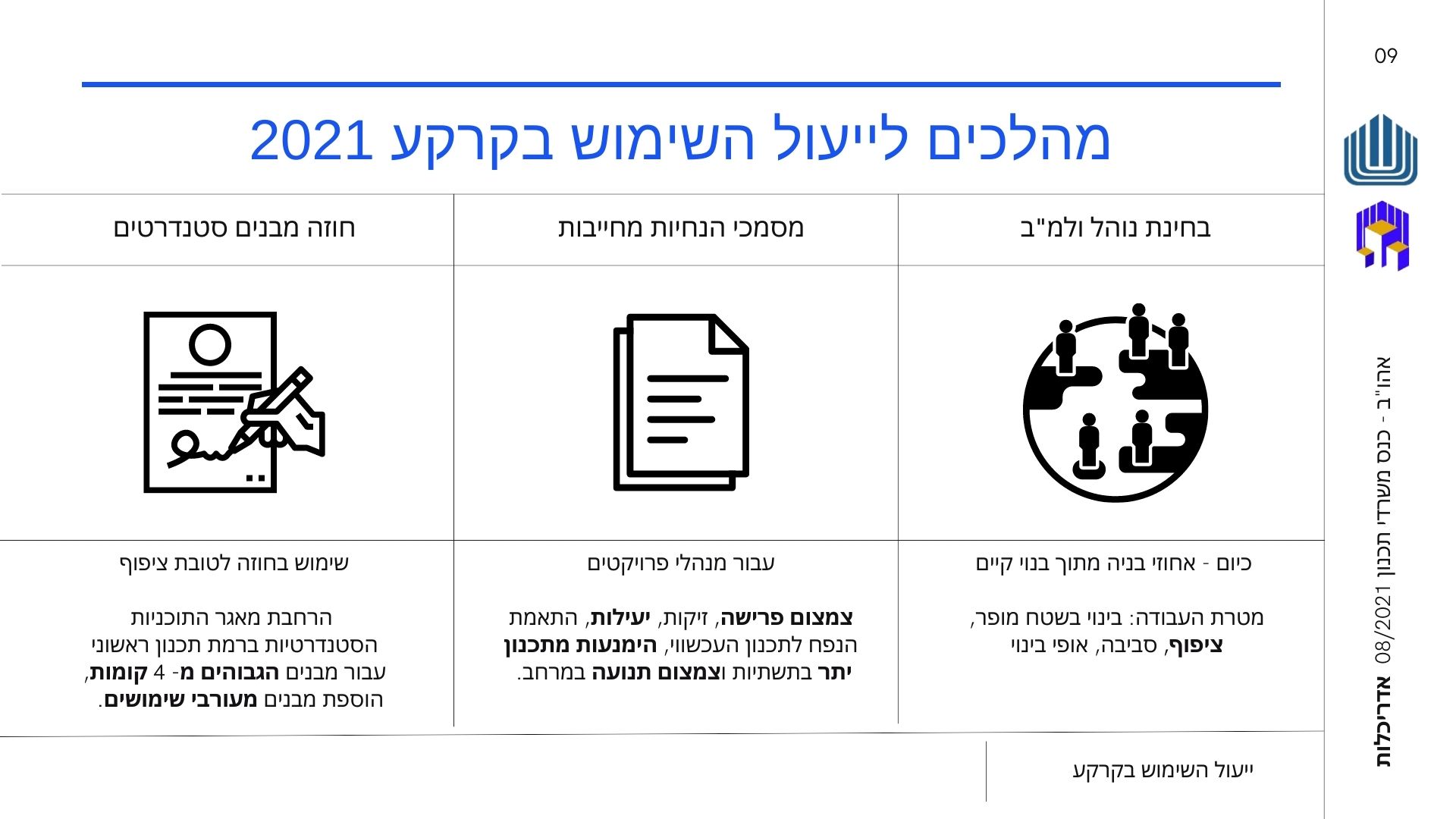 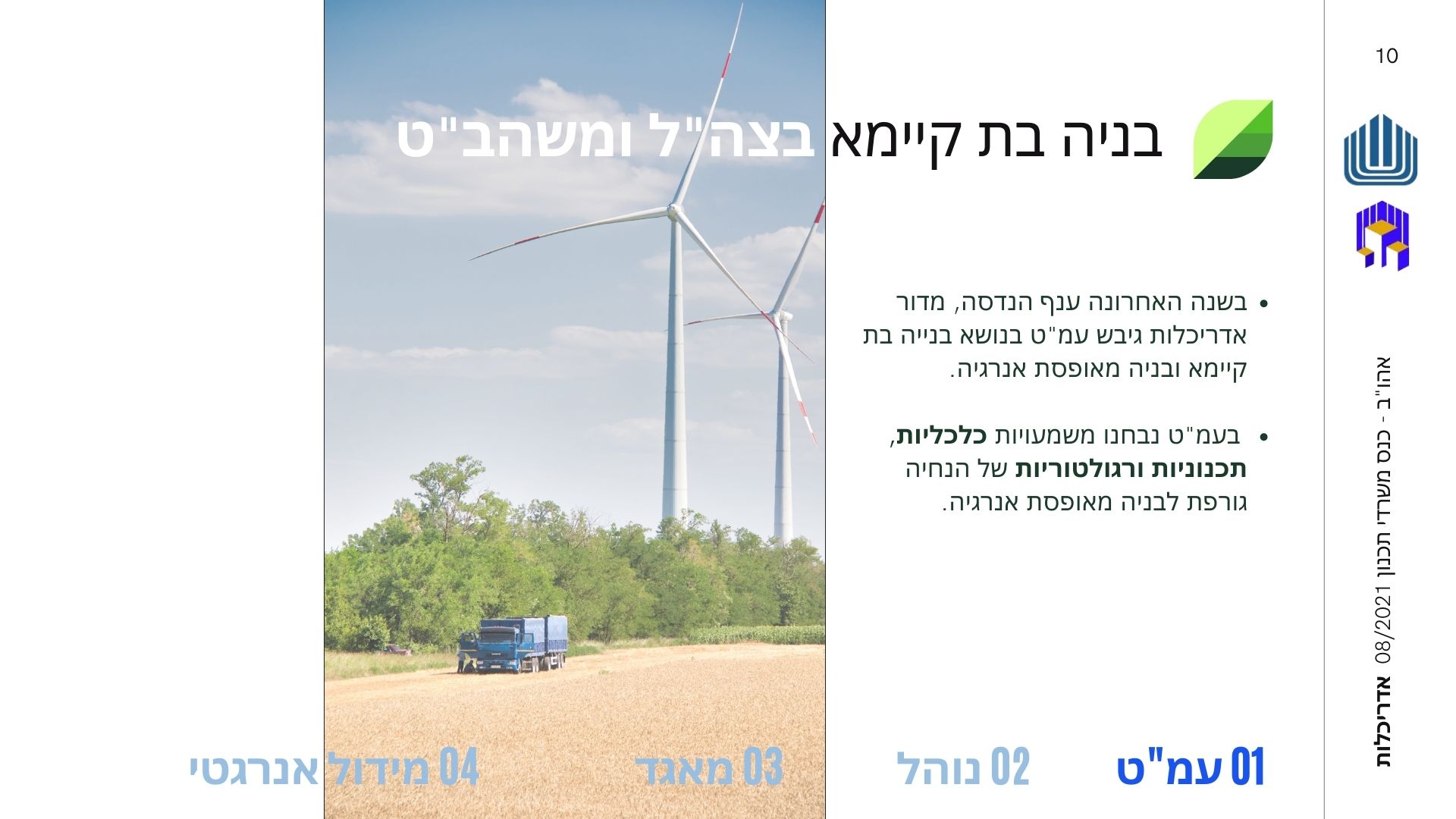 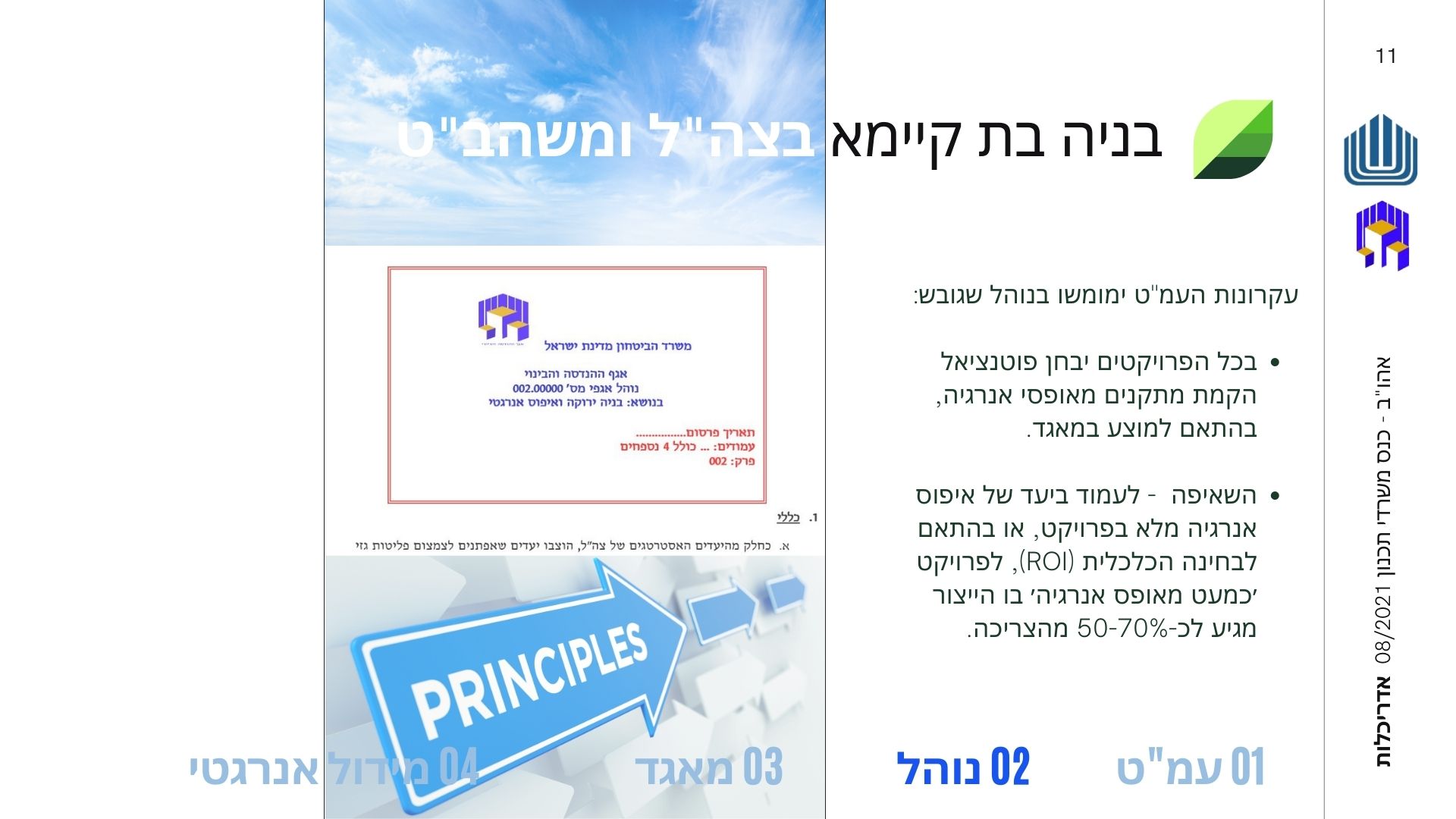 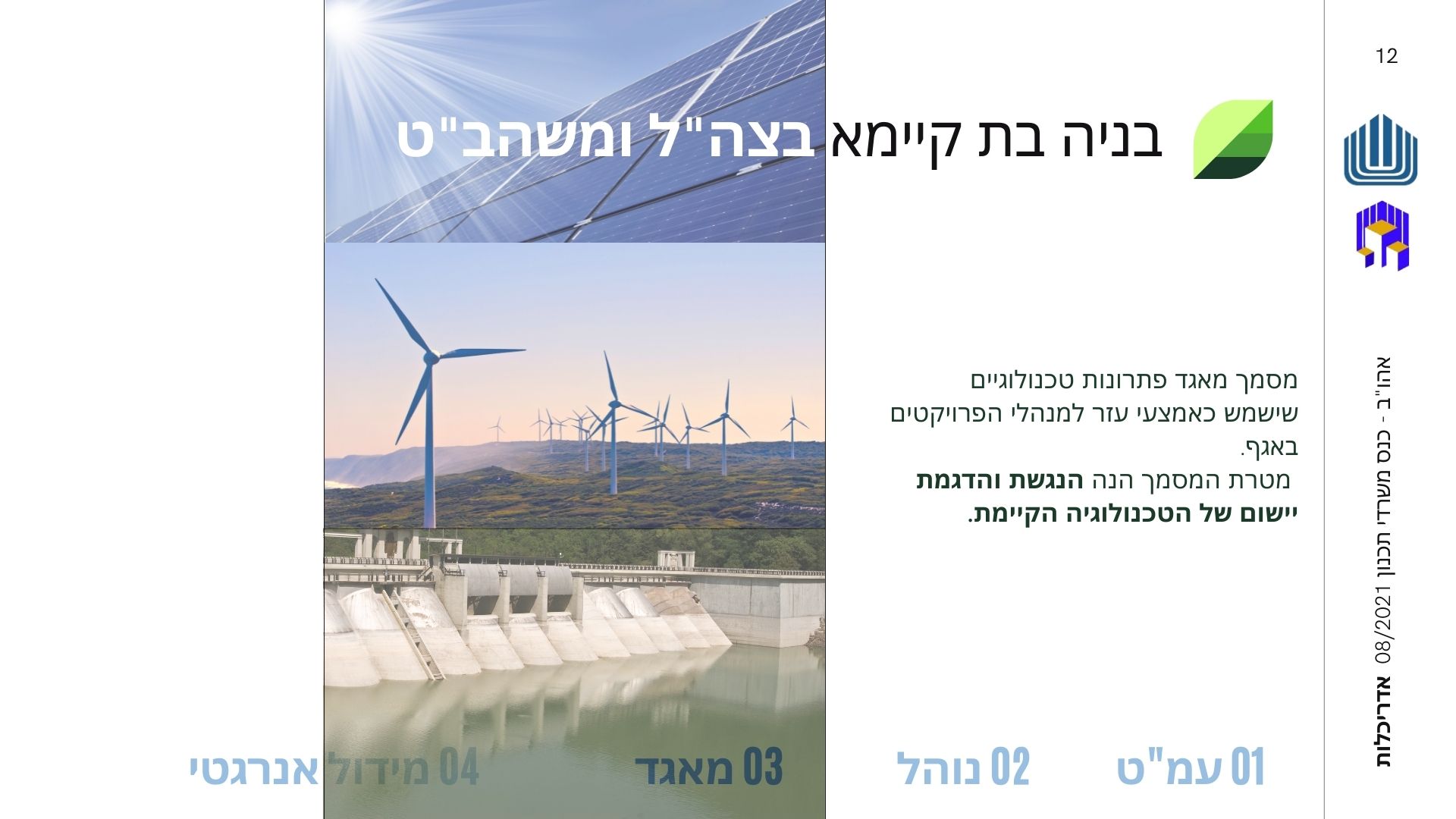 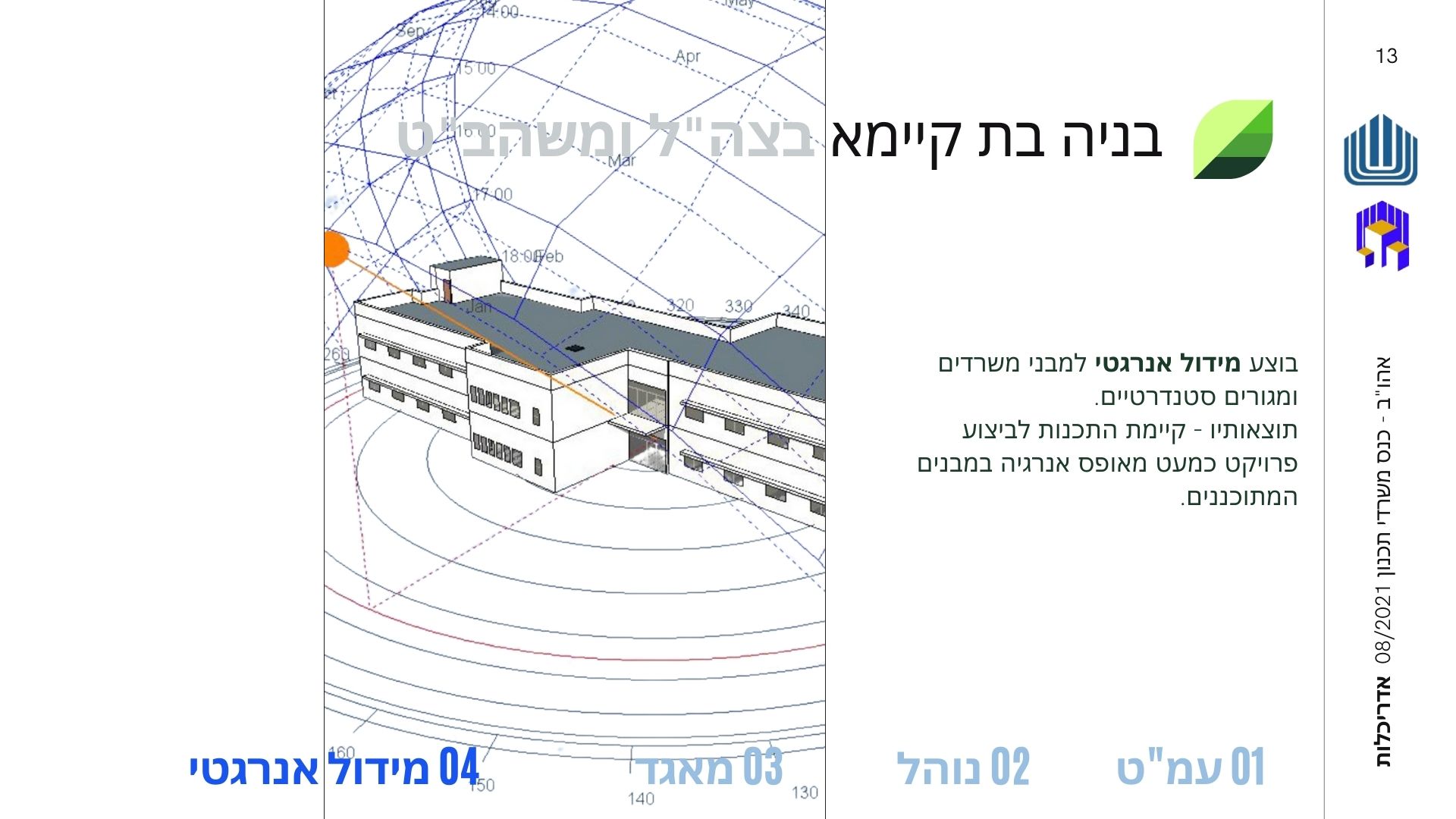 [Speaker Notes: כלומר כל המבנים הסטנדרטיים יהיו כמעט מאופסי אנרגיה כתלות באופי המבנה. משרדים ומגורים עד ארבע קומות יהיו 90% מבנים הבעיתיות היא במבנים עתירי אנרגיה כחמלים דטה סנטר ועוד]
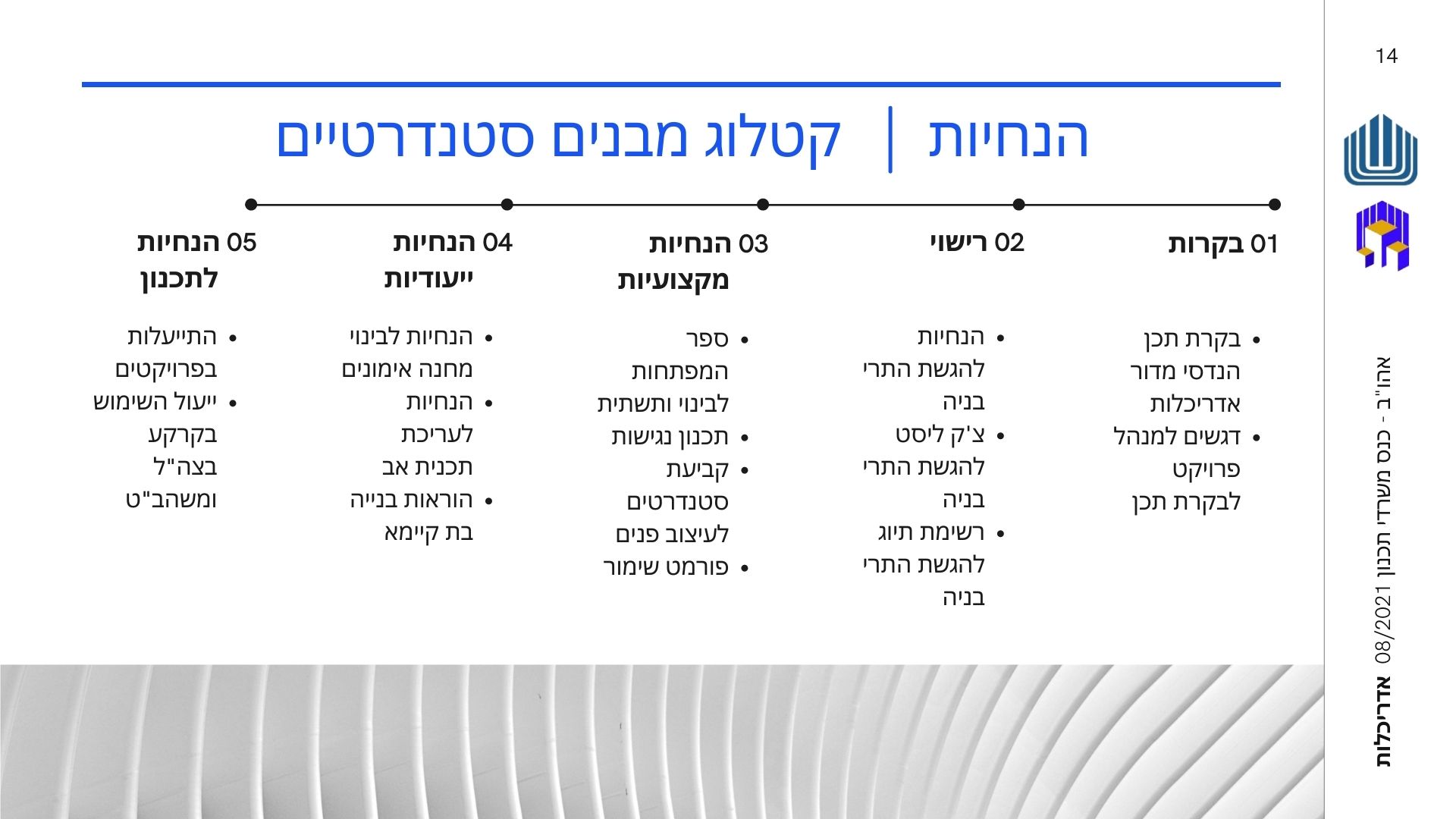 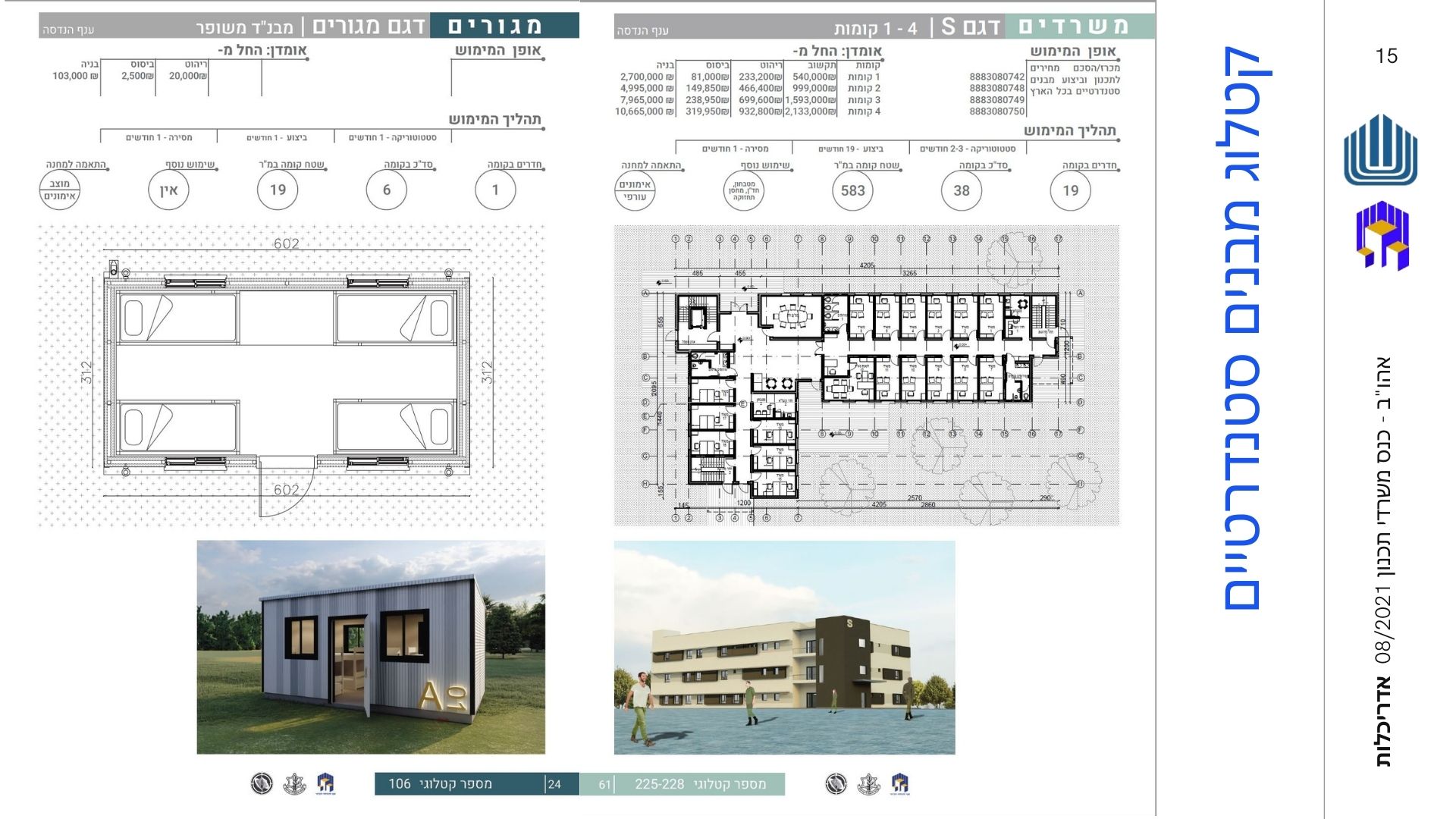 [Speaker Notes: עד עכשיו דברנו על פרויקטי הרוחב עכשיו נחזור ונדבר על העבודה השוטפת]
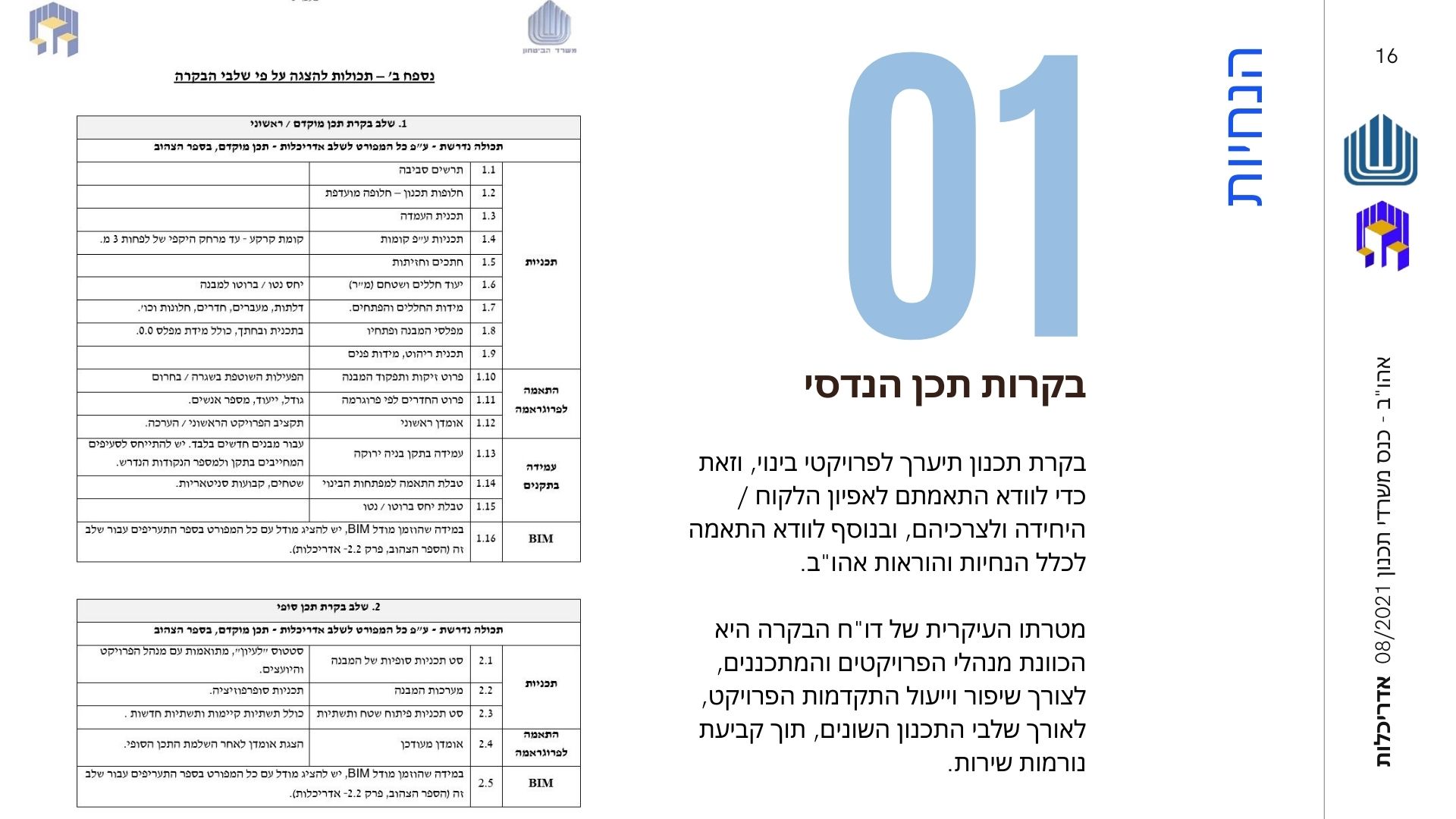 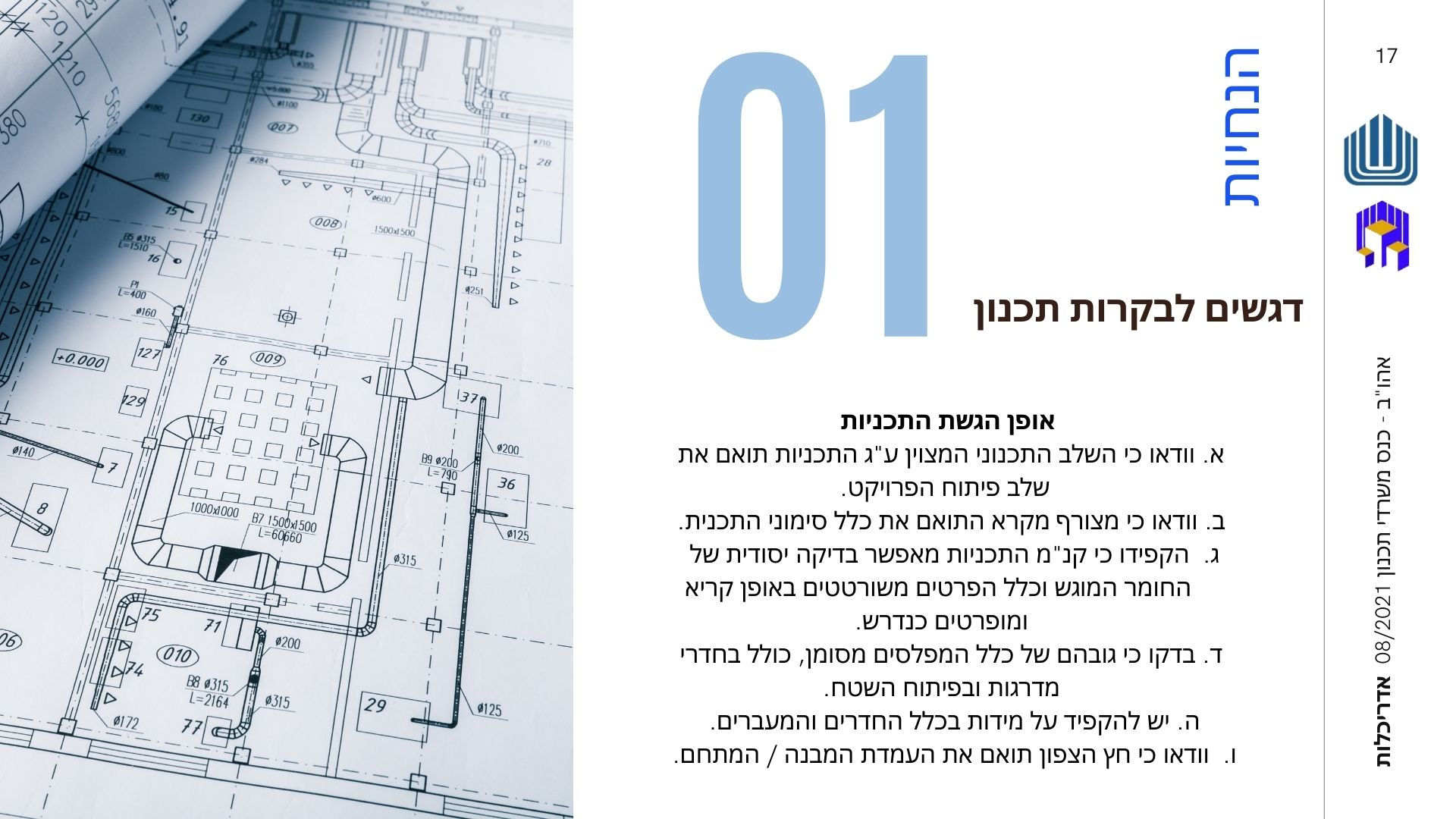 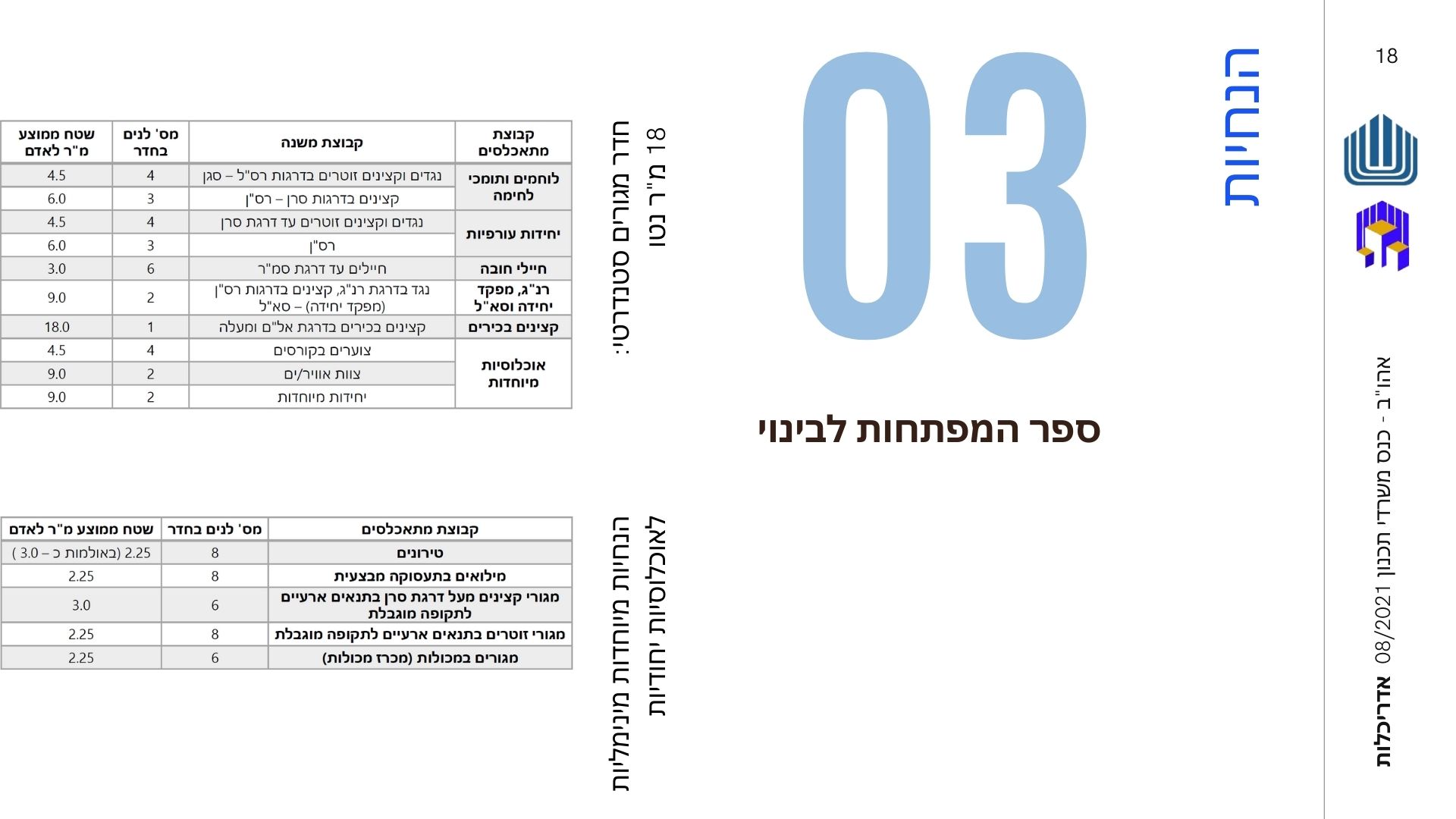 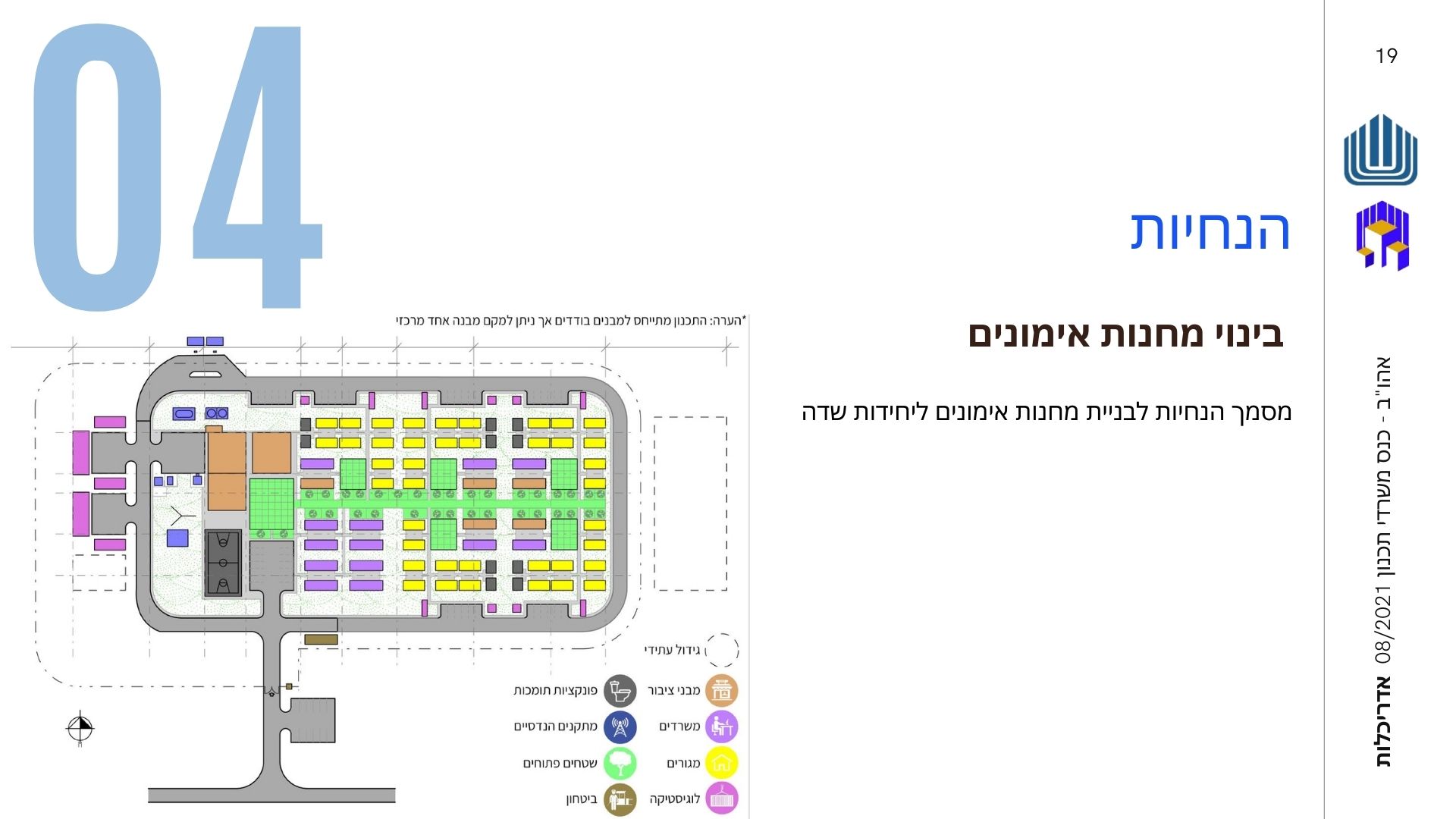 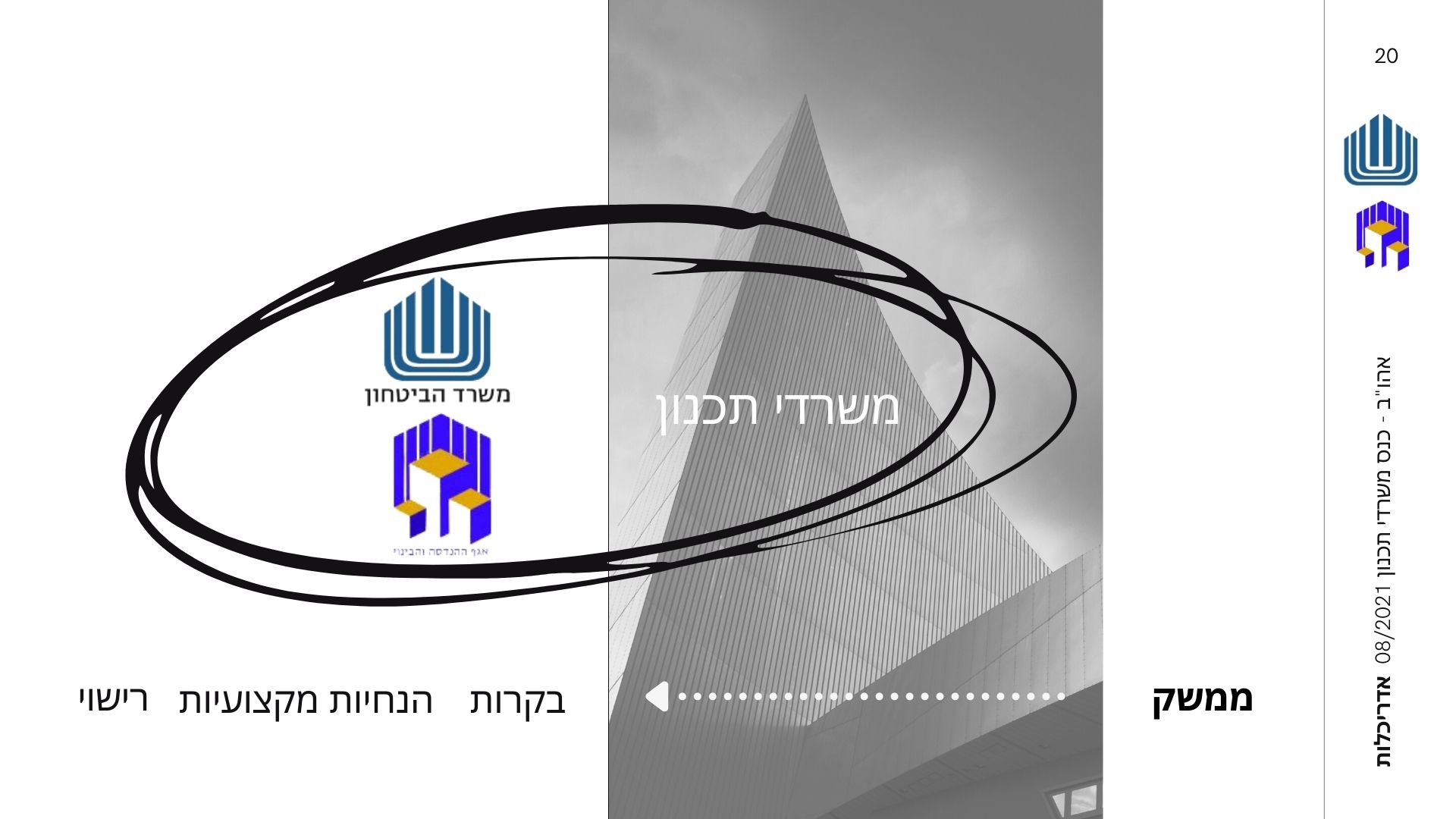 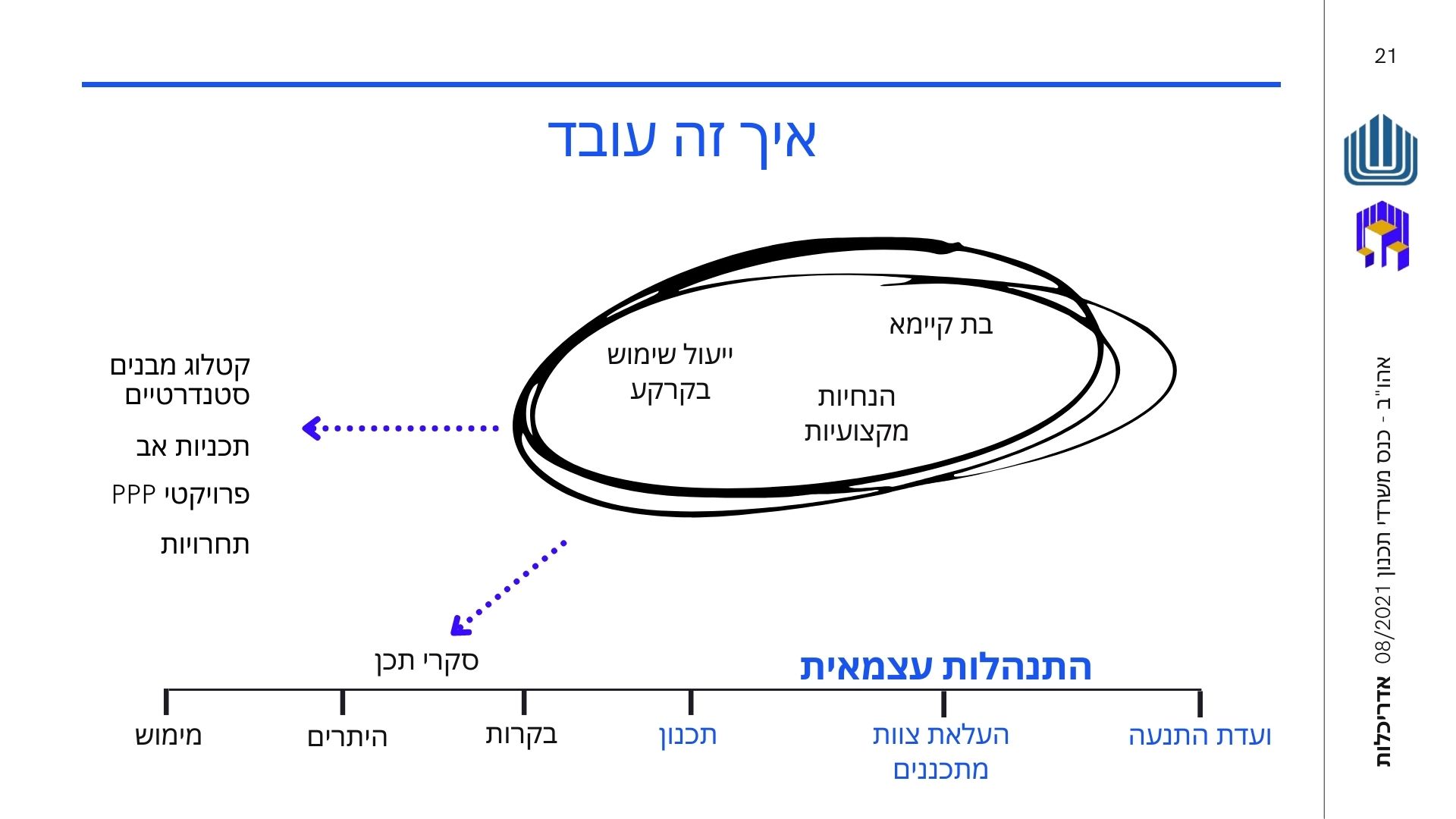 [Speaker Notes: התנהלות עצמית של מנהל הפרויקט ומשרד המתכננים]
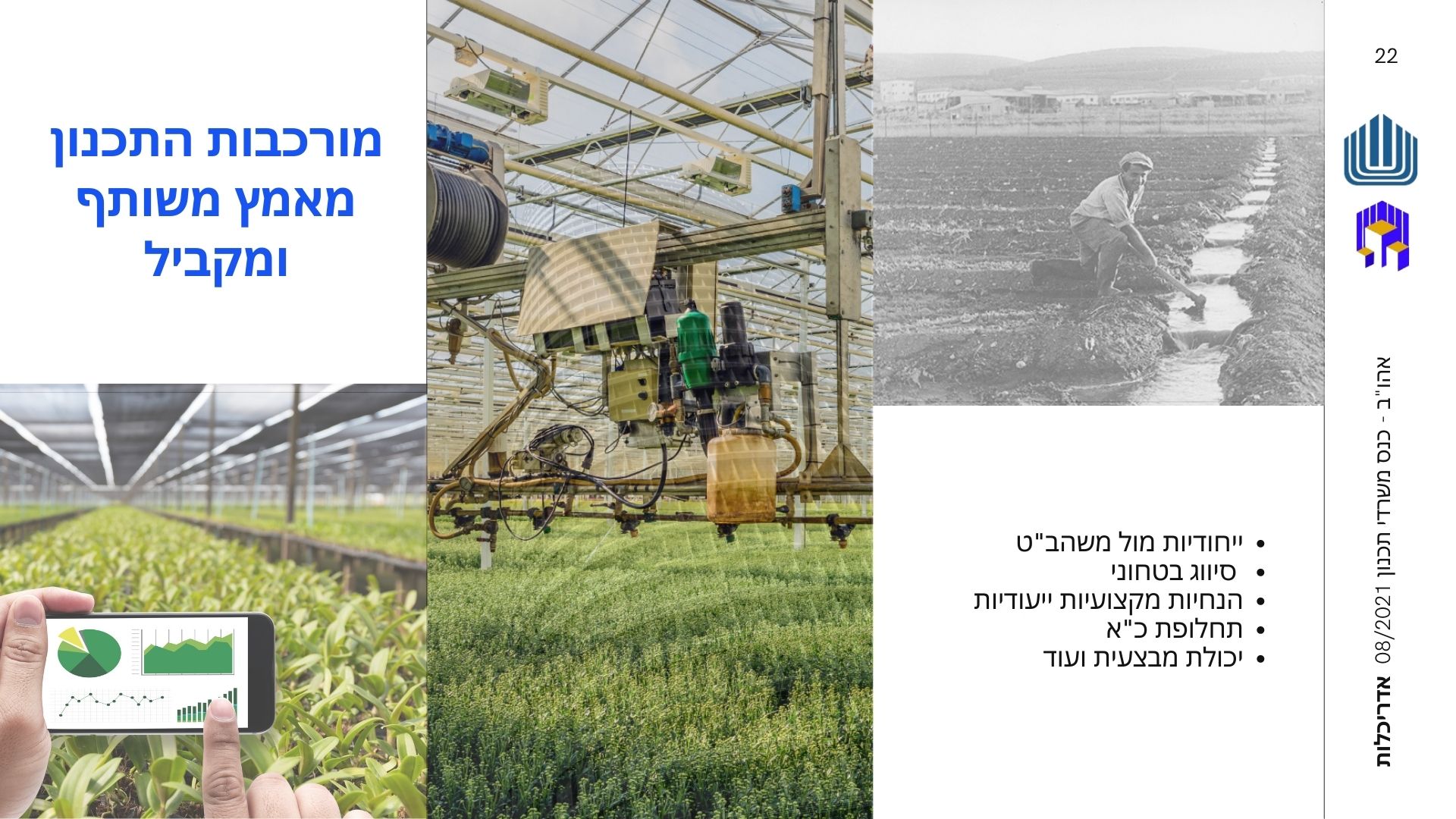 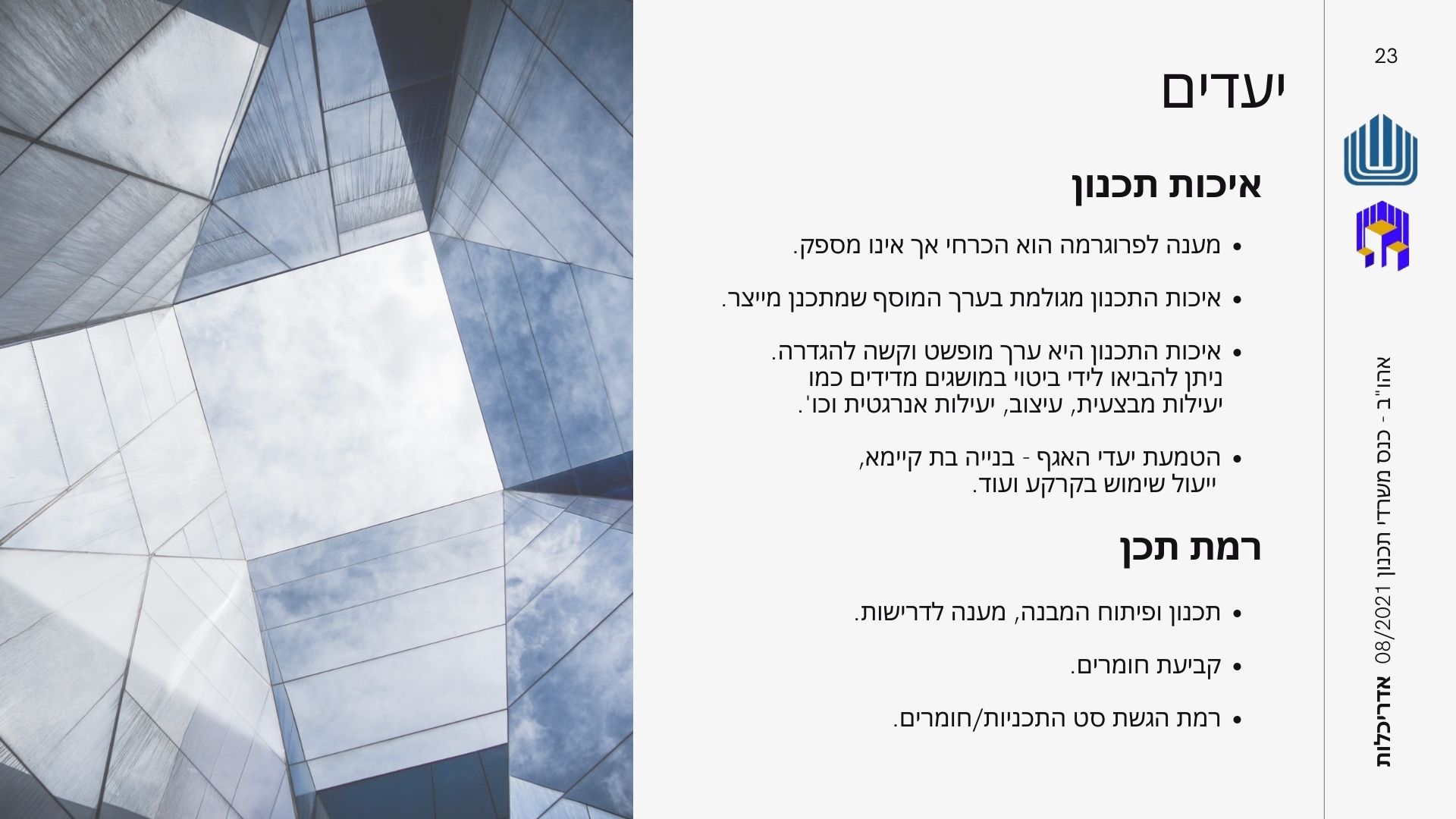 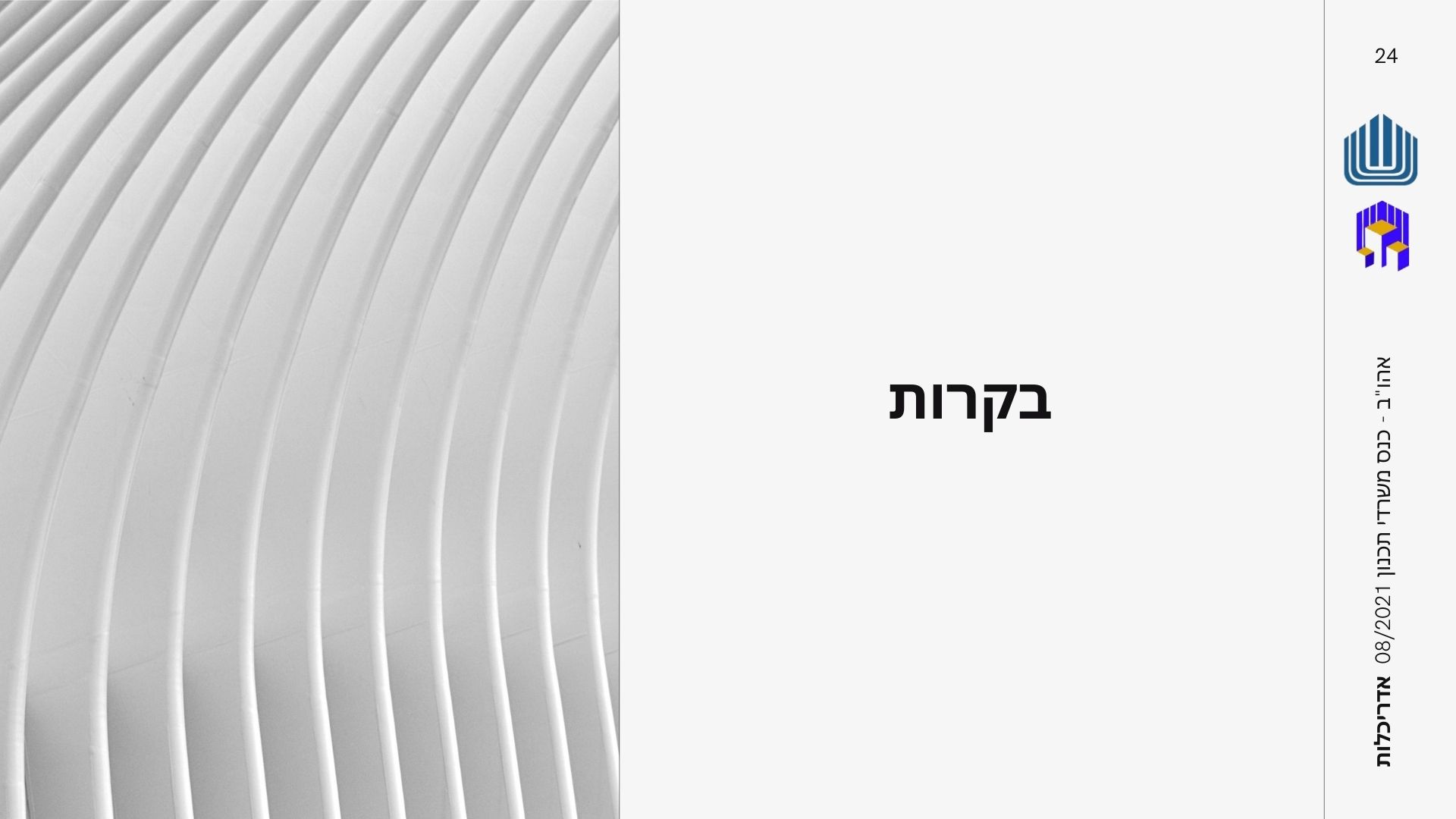 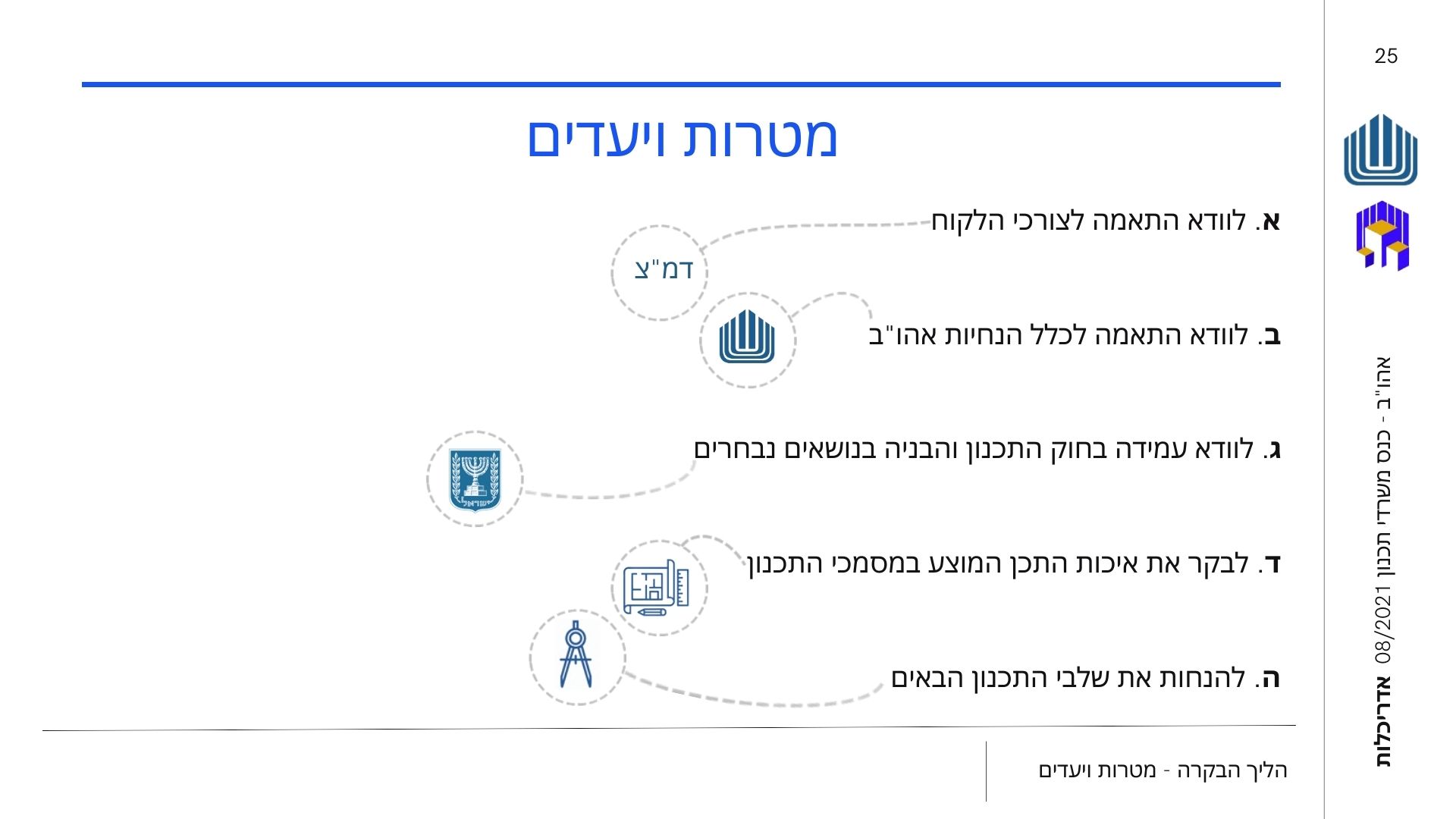 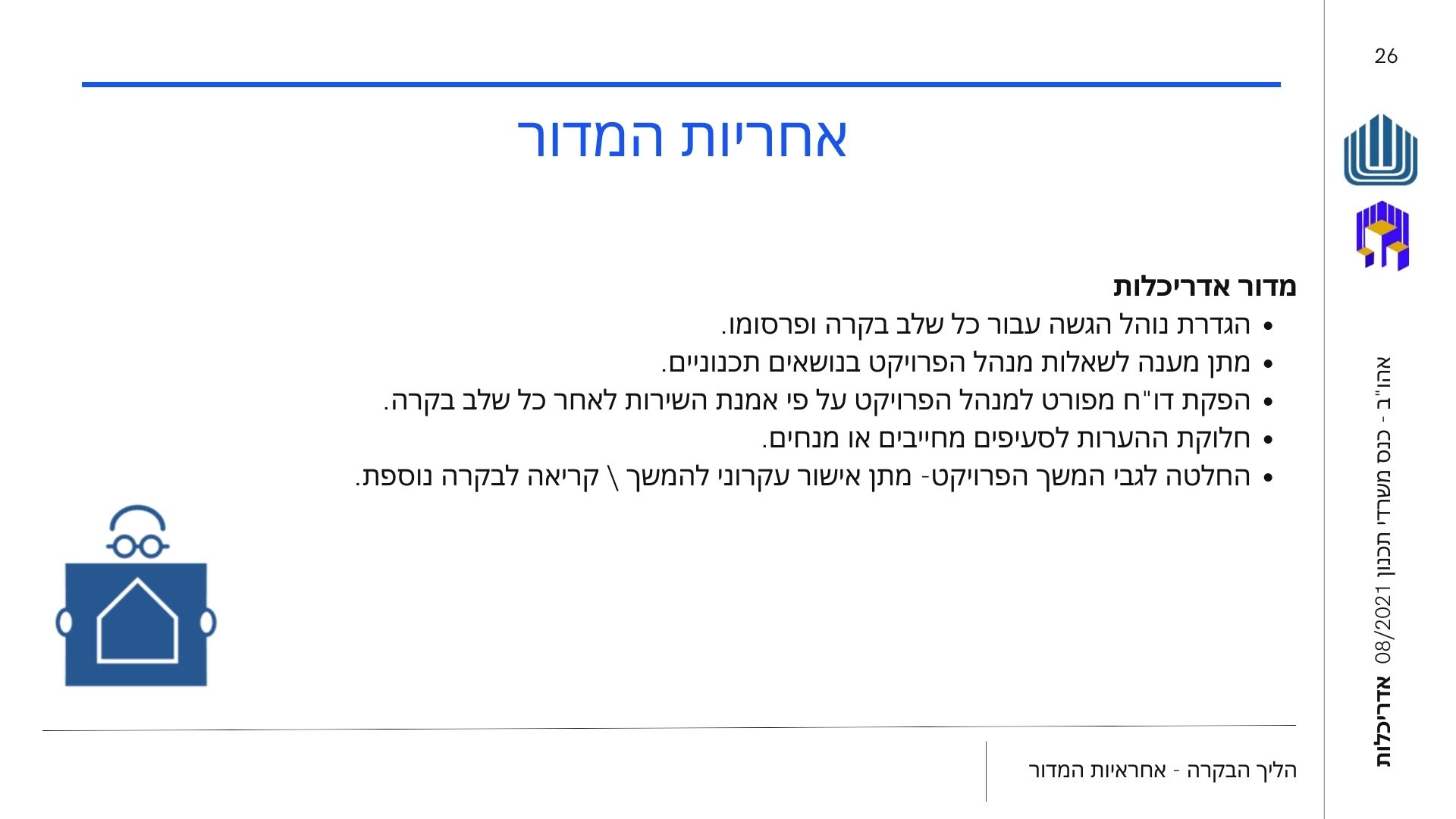 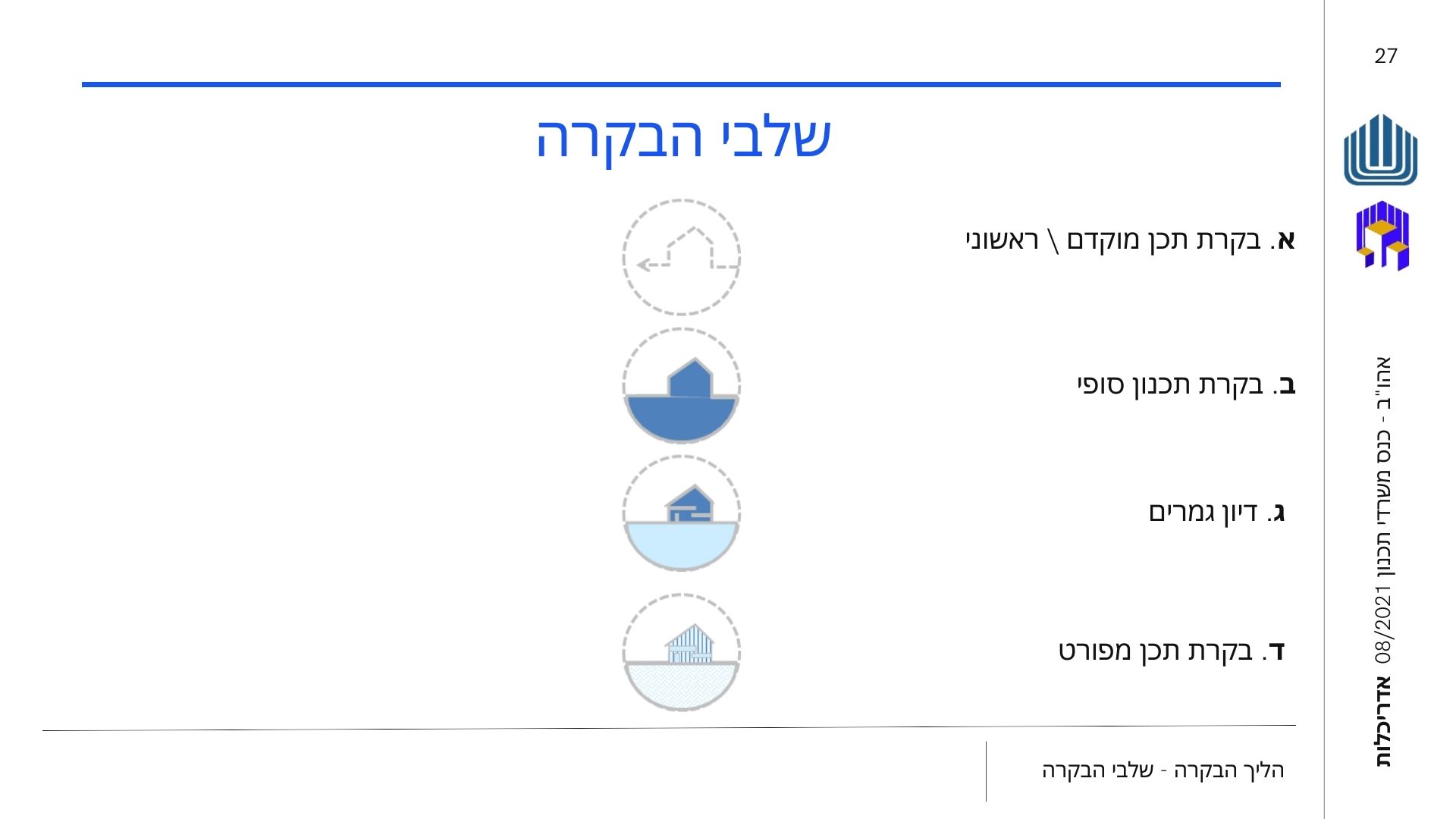 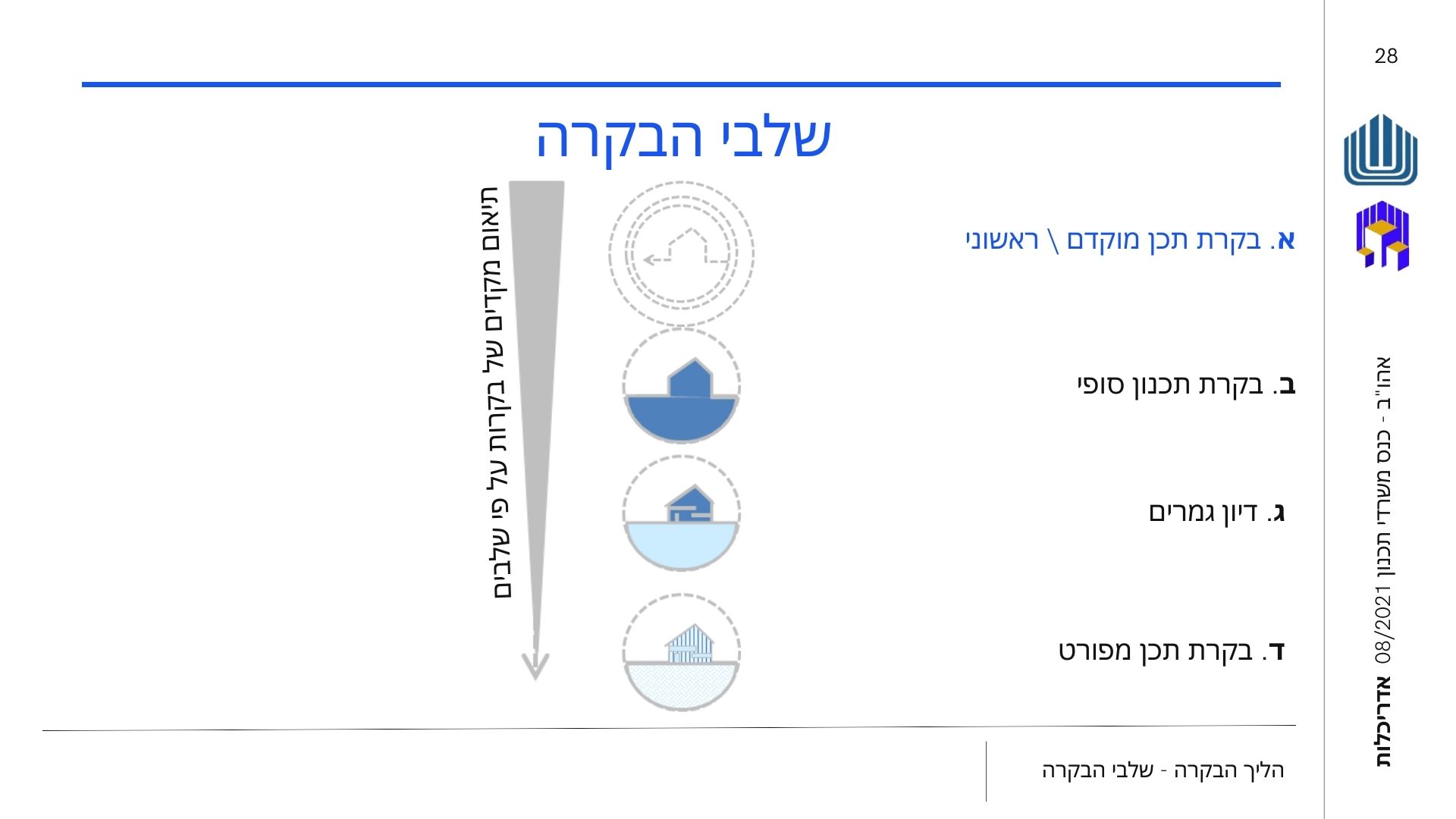 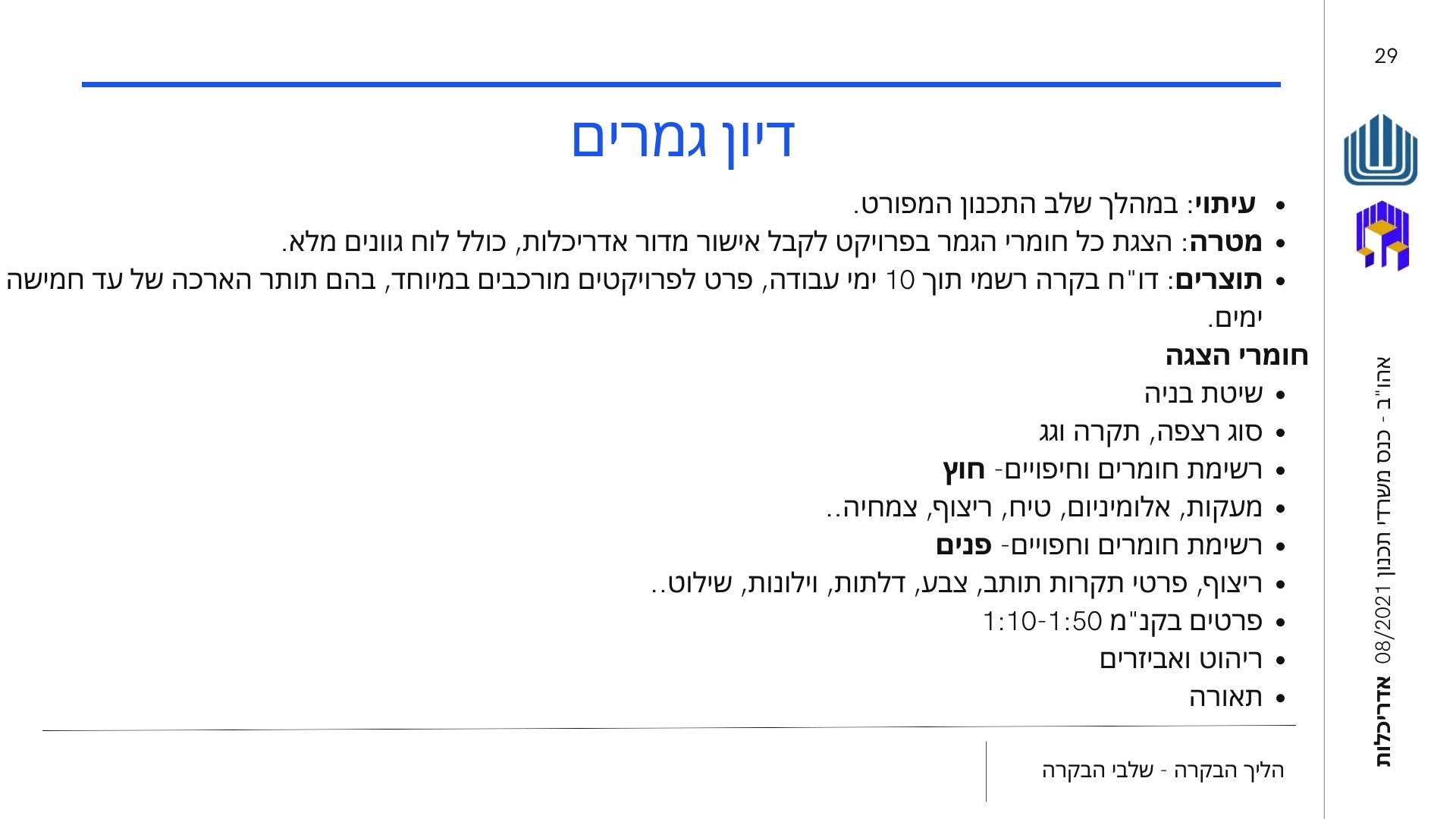 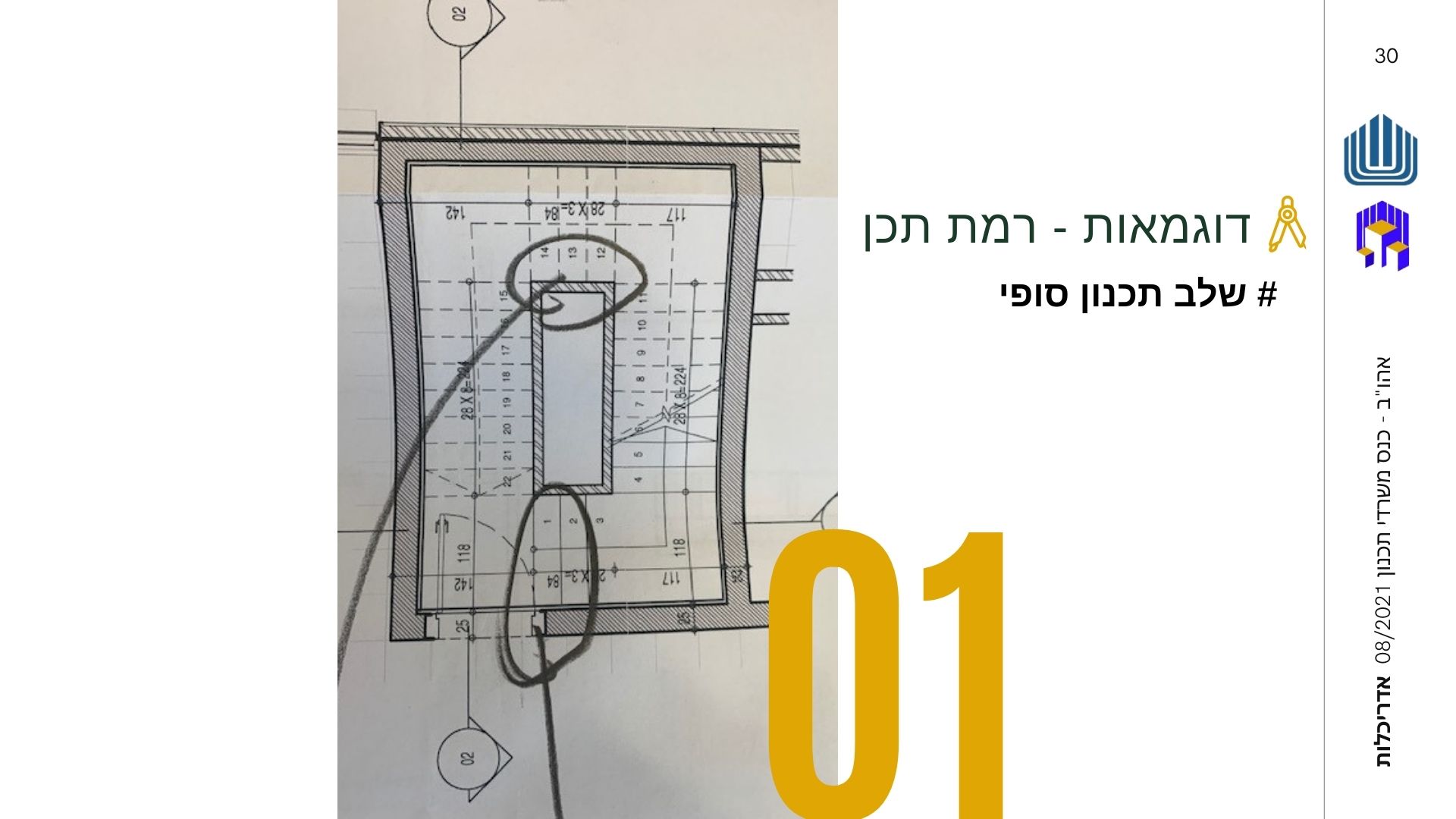 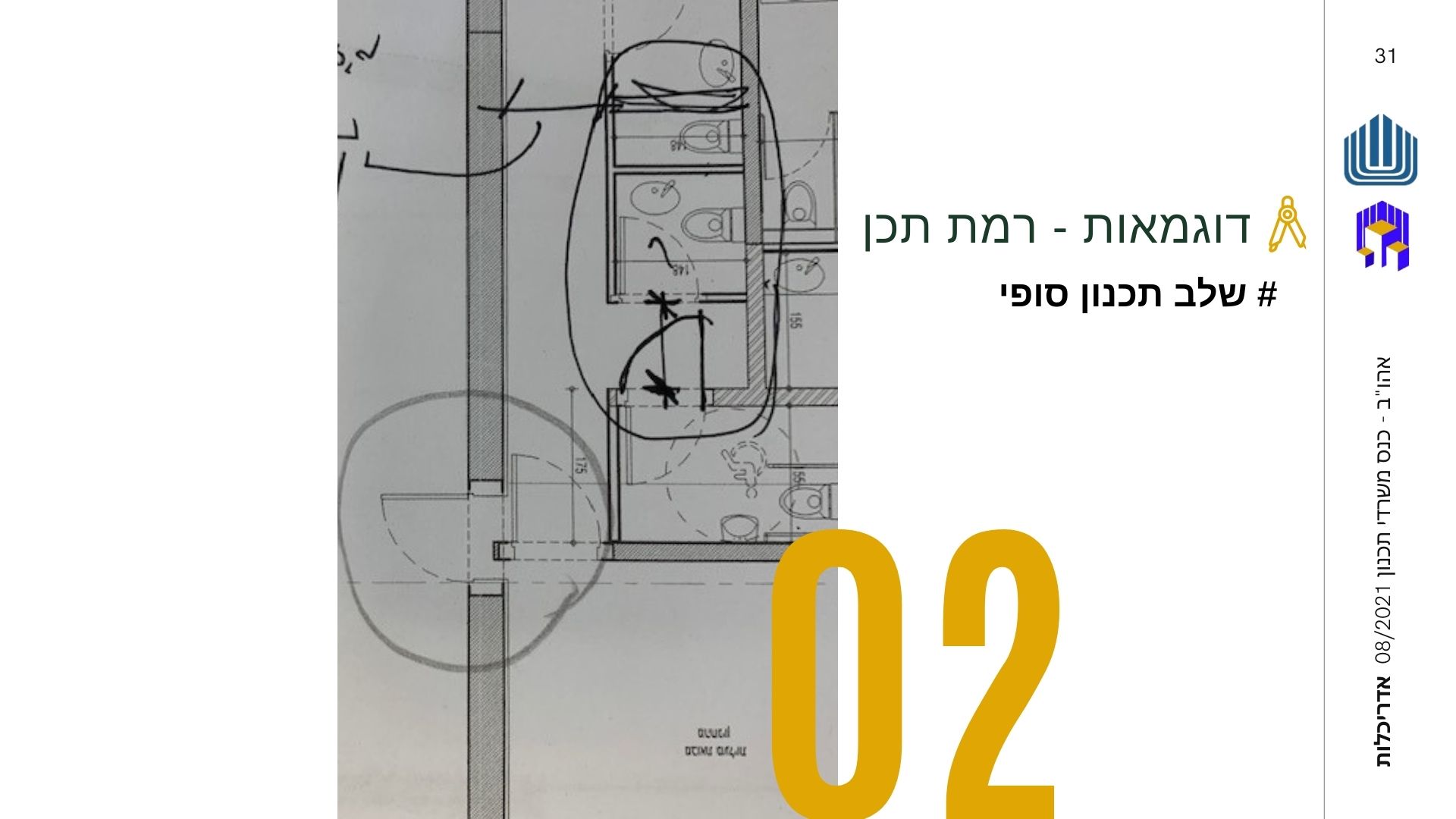 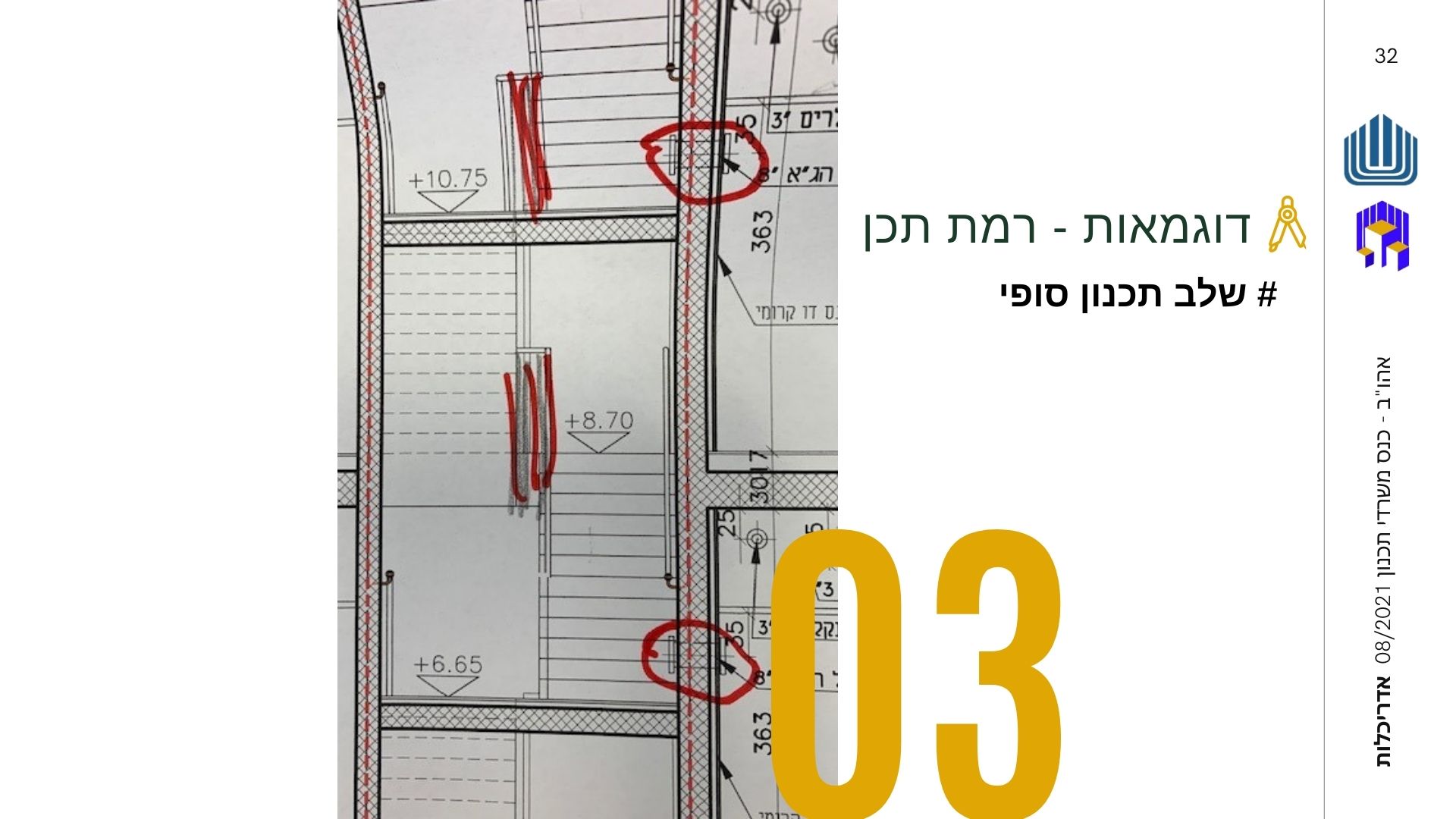 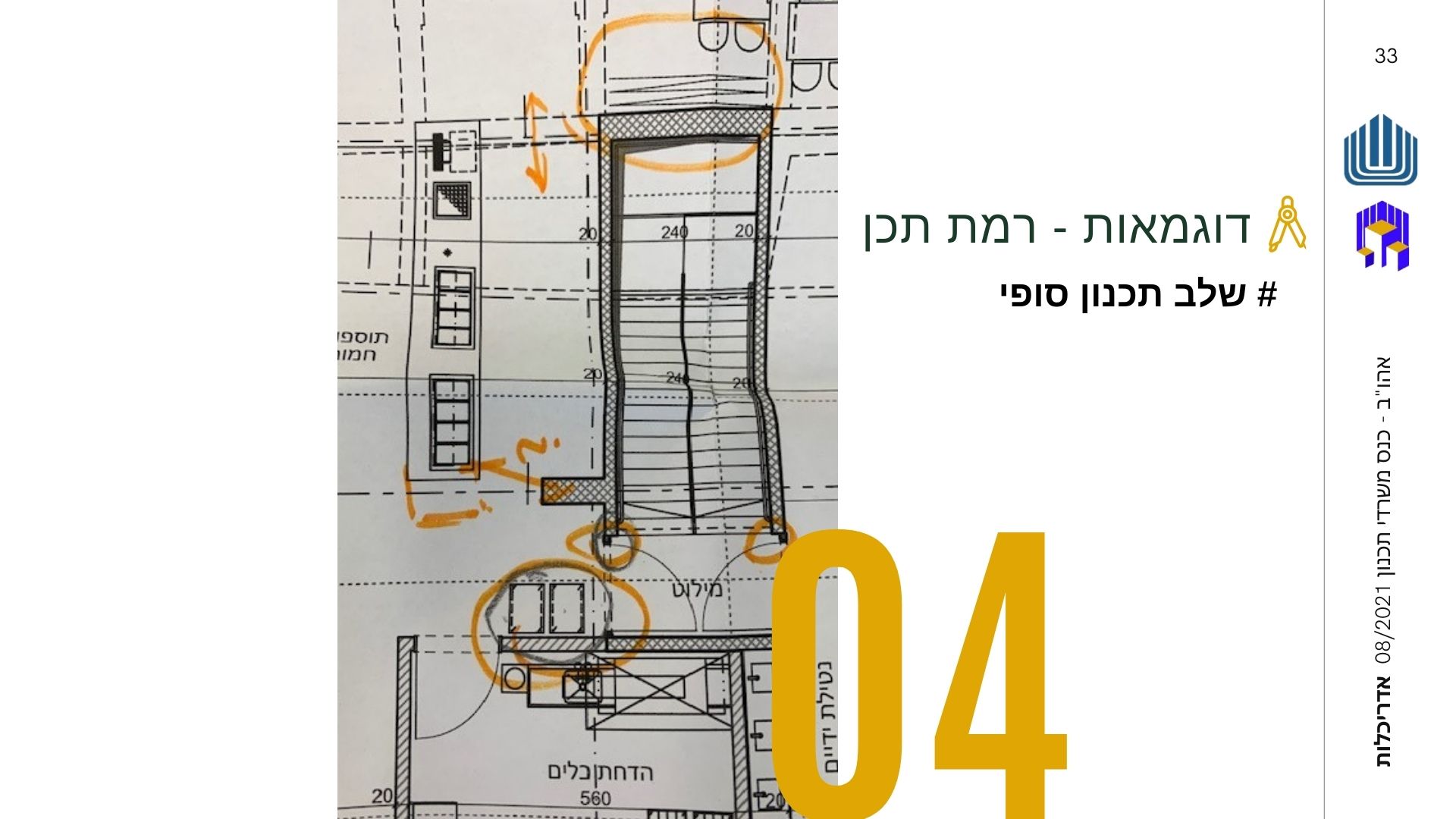 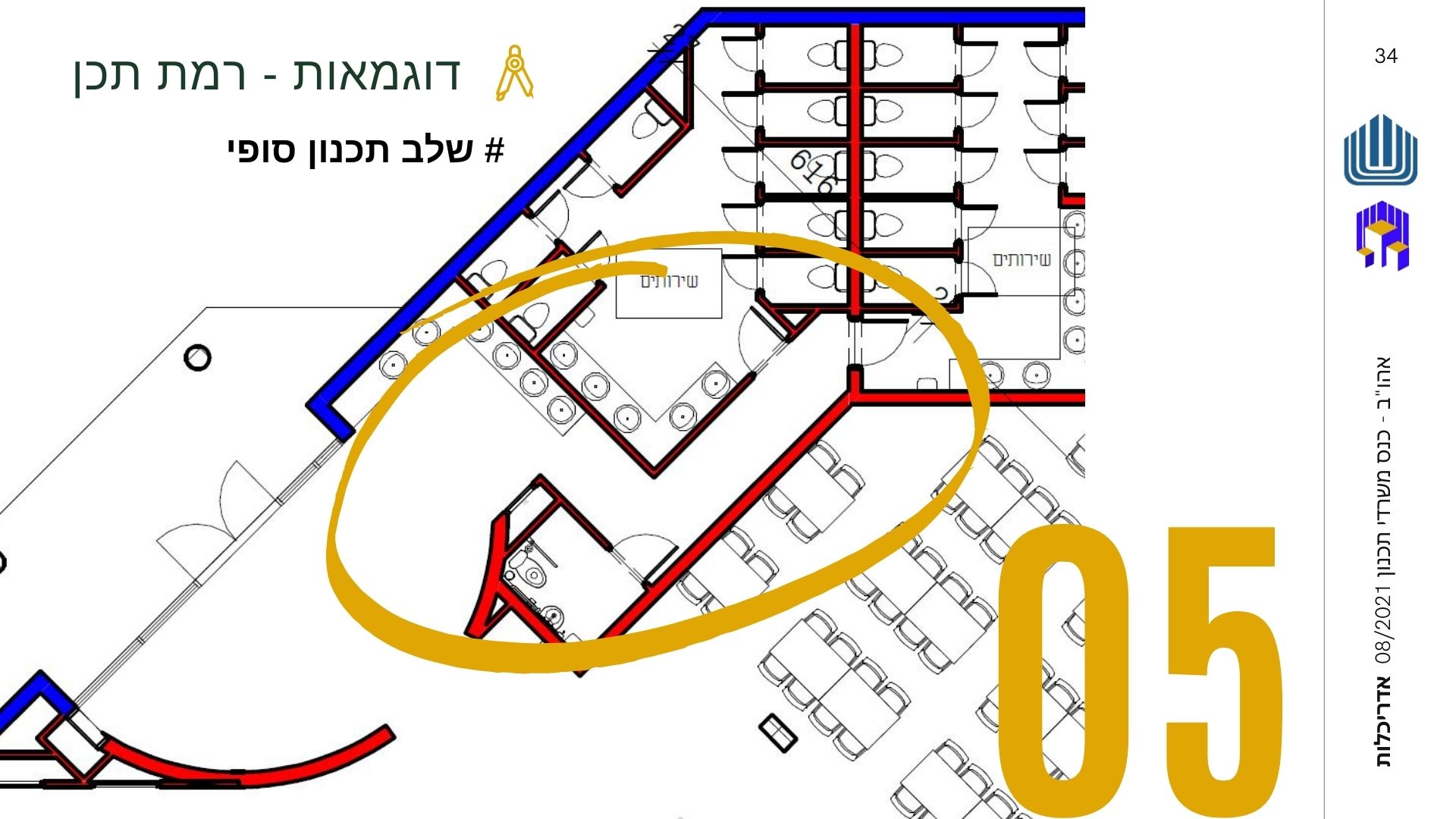 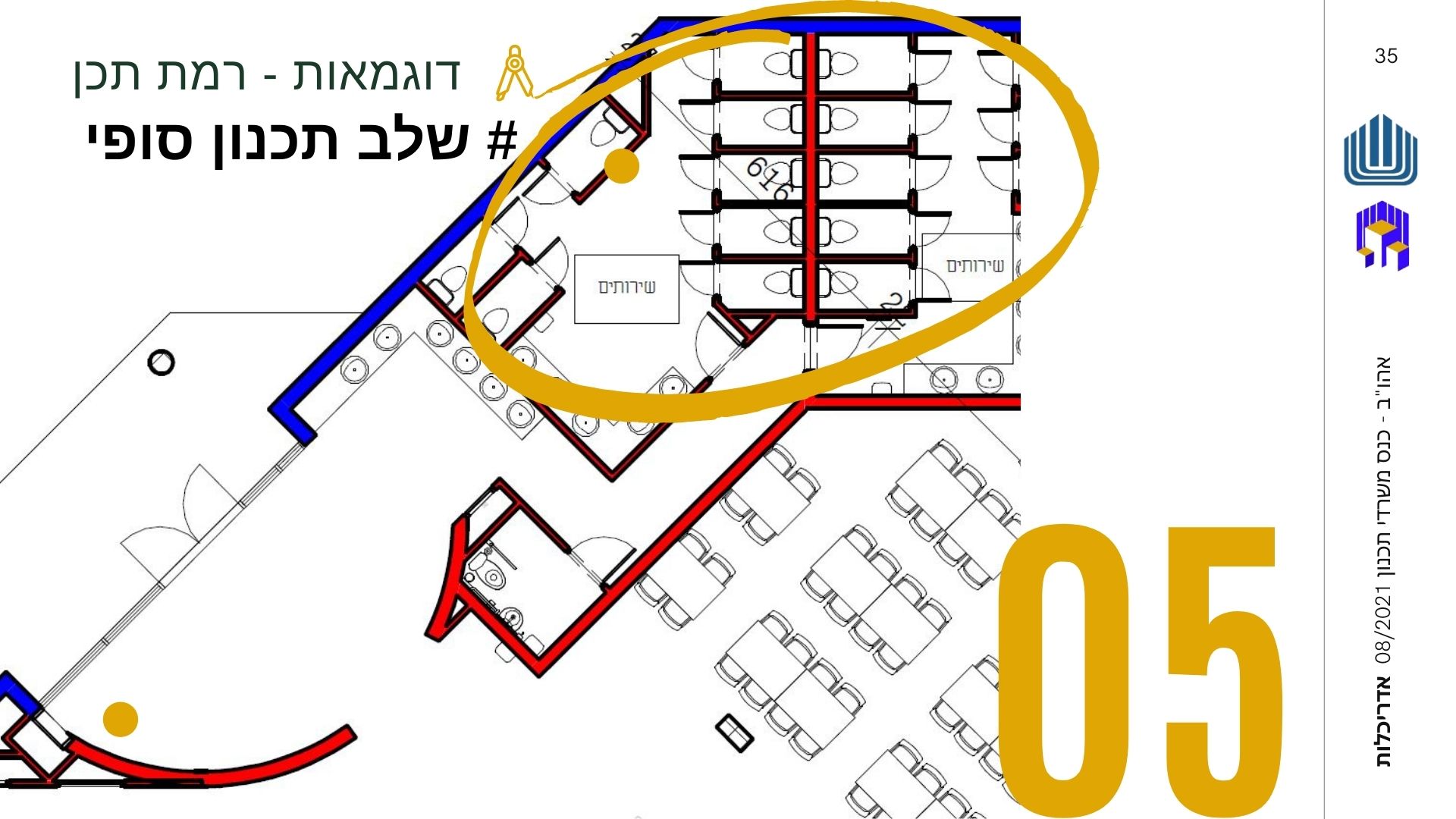 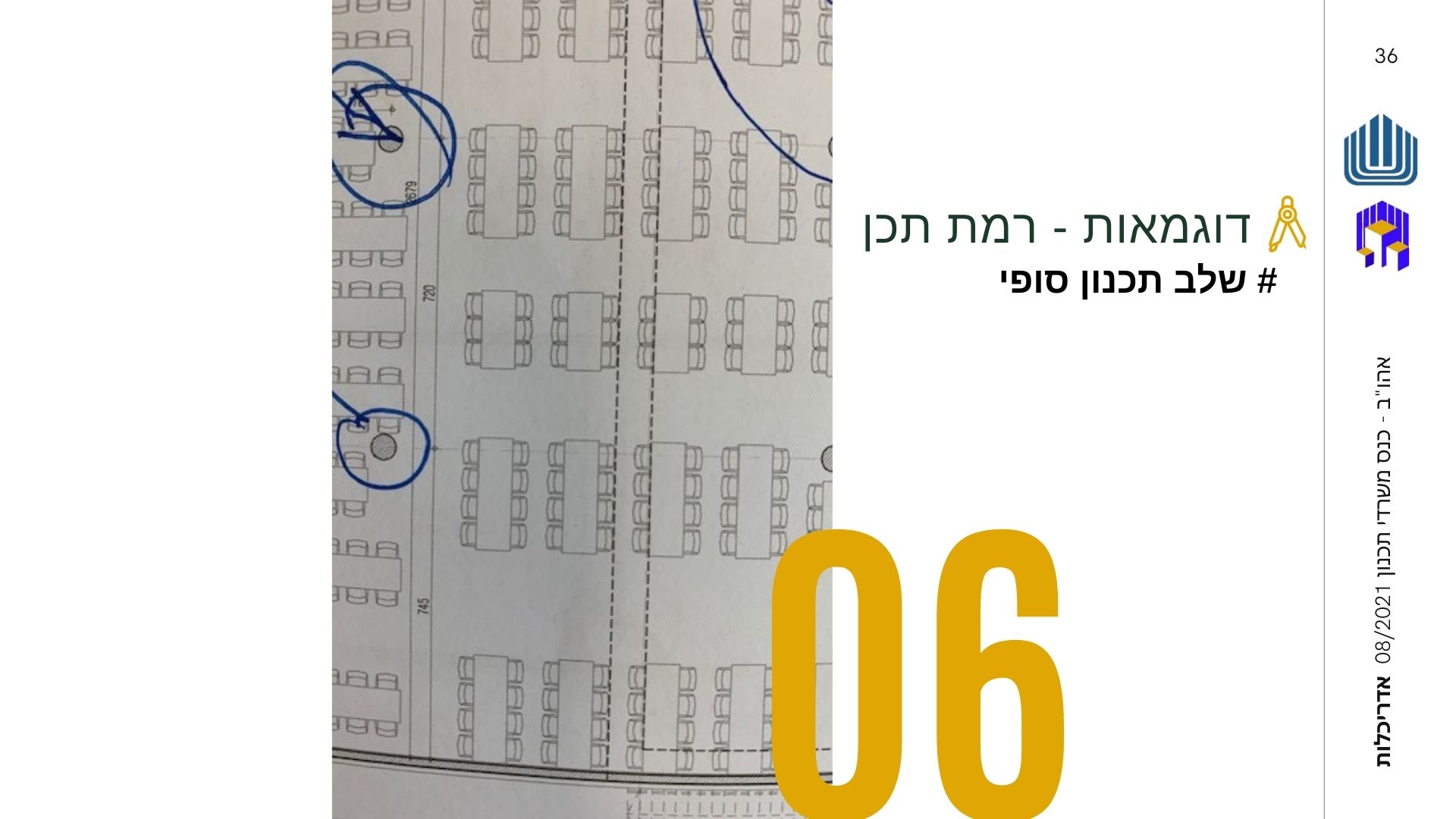 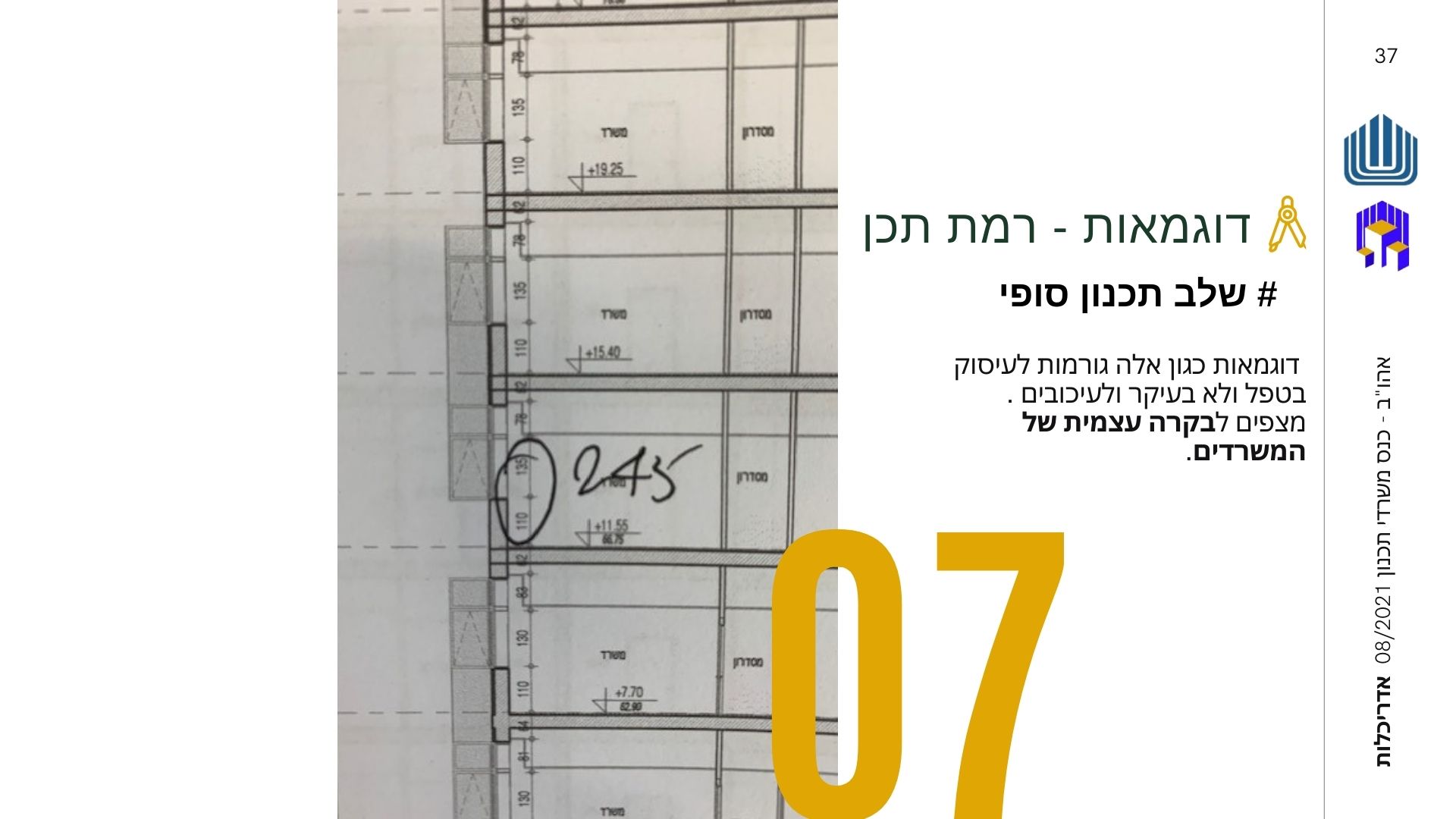 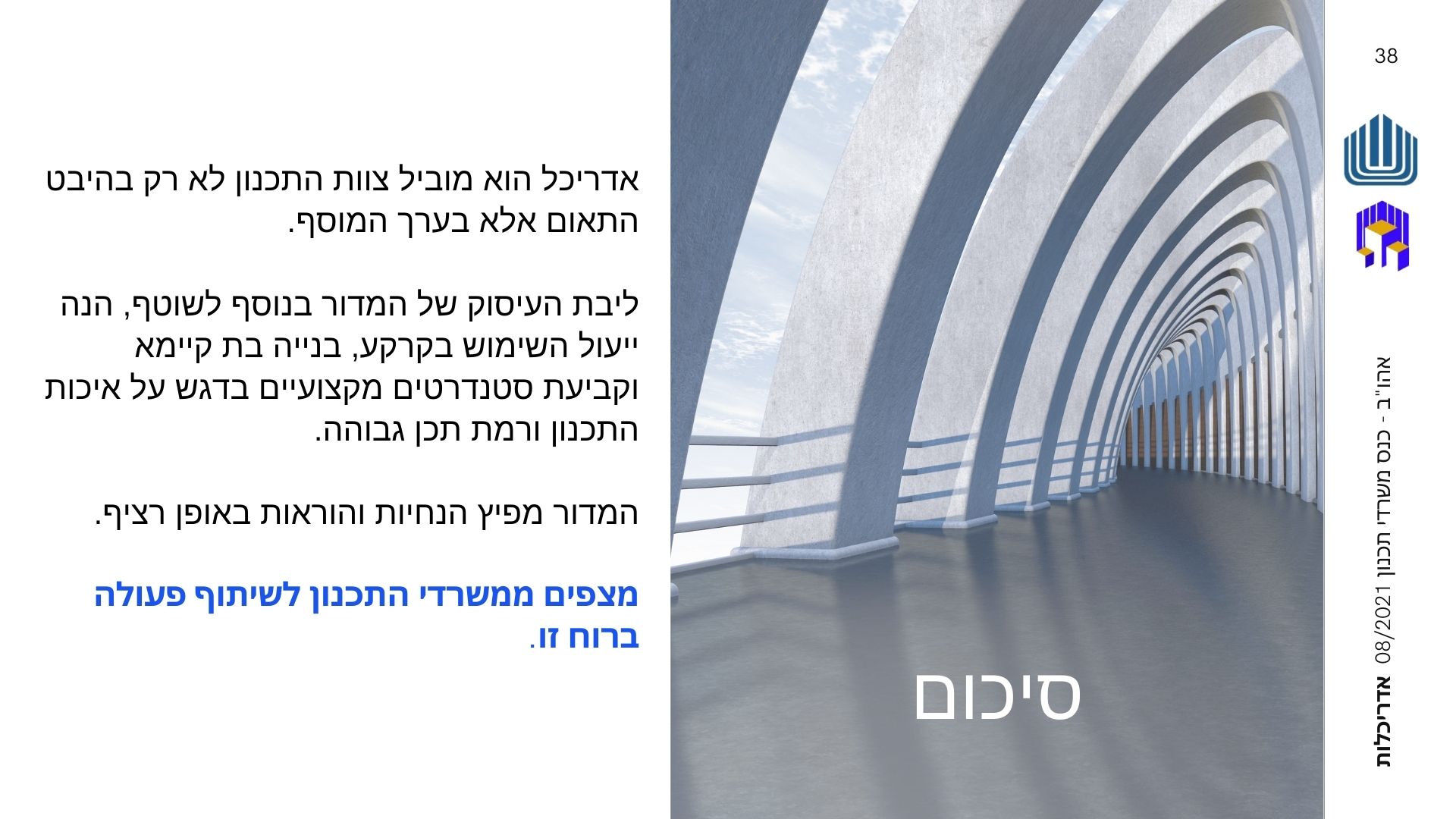